14.7 Stoke’s Theorem
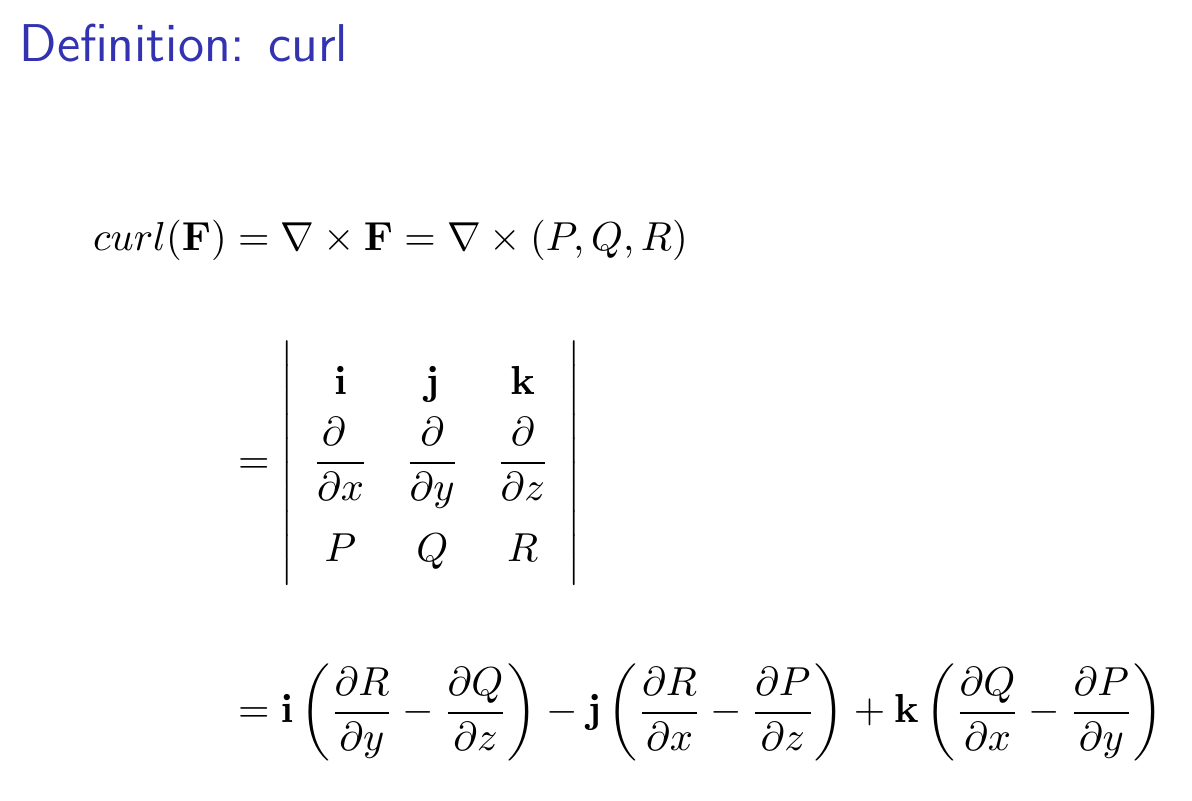 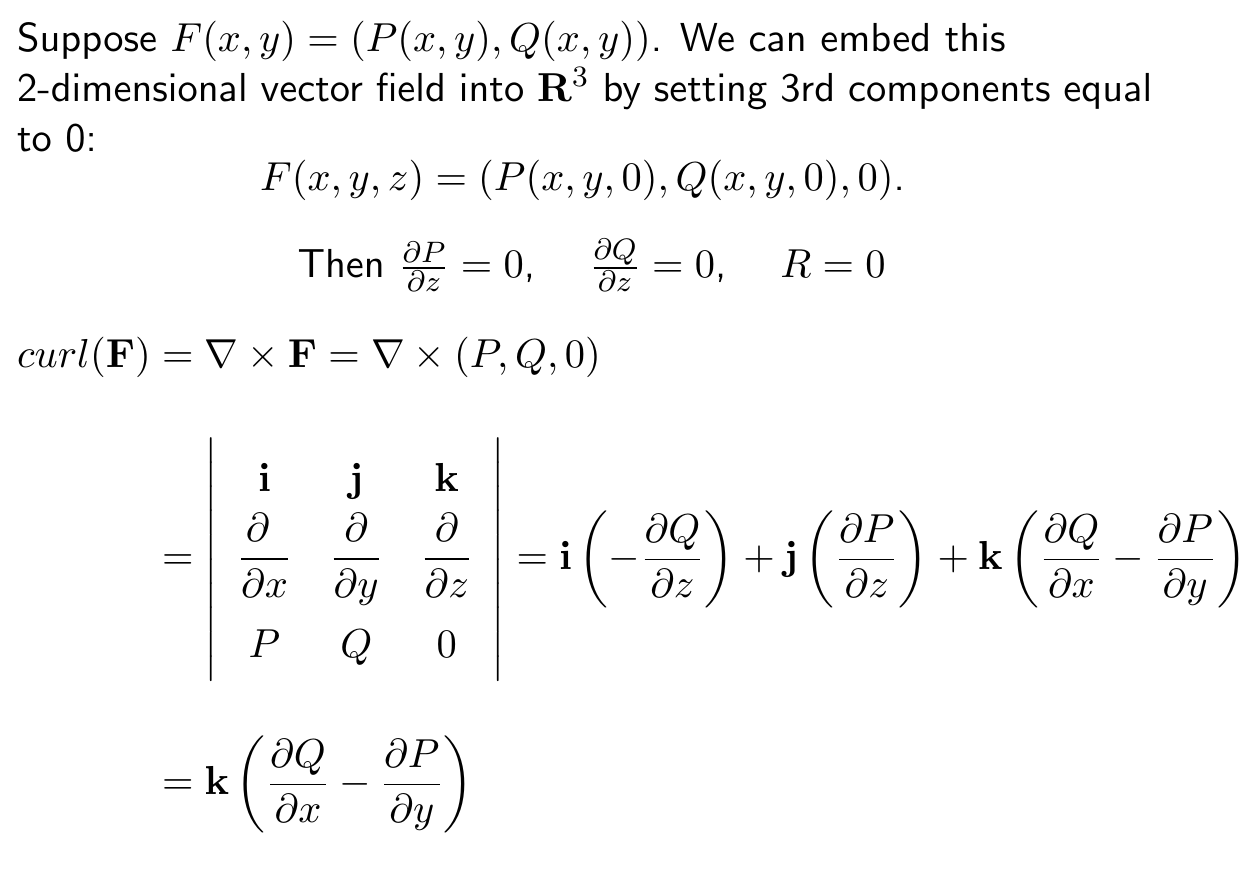 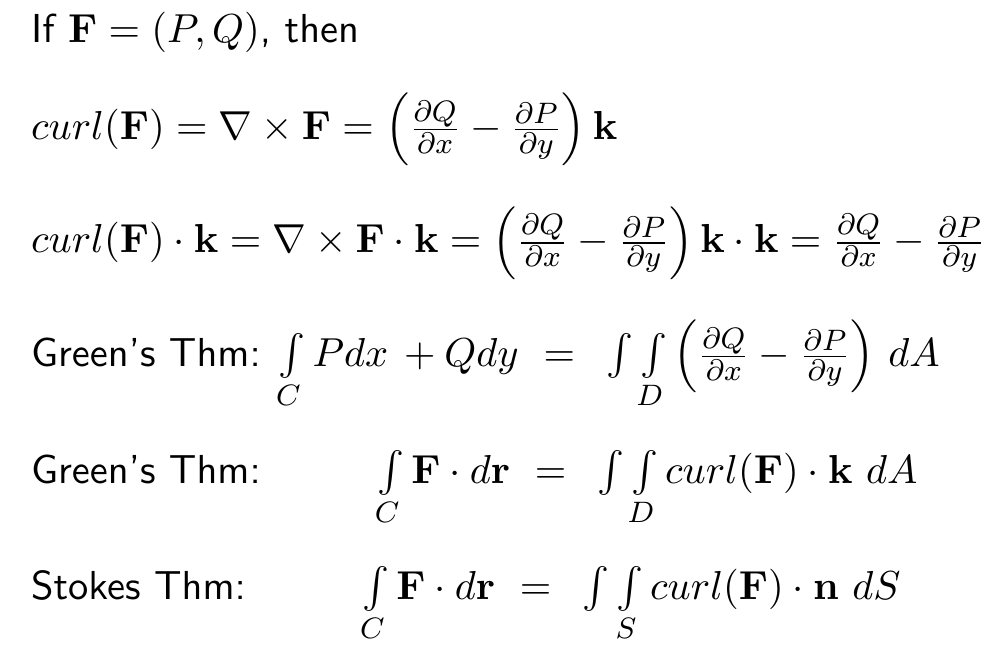 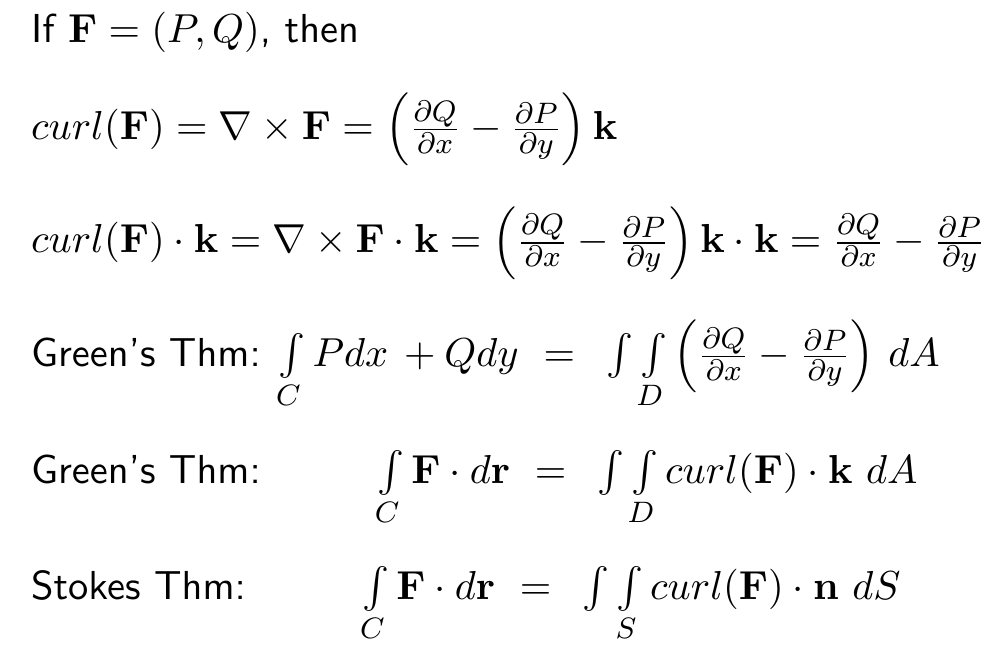 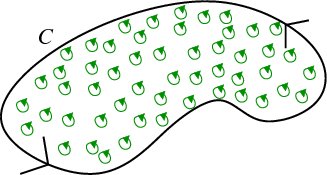 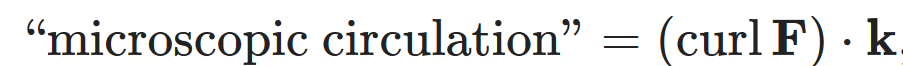 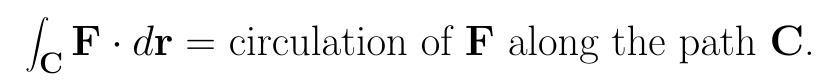 https://mathinsight.org/greens_theorem_idea
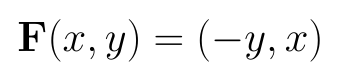 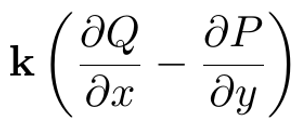 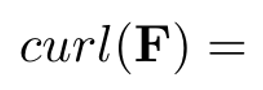 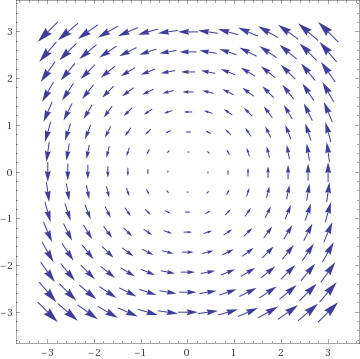 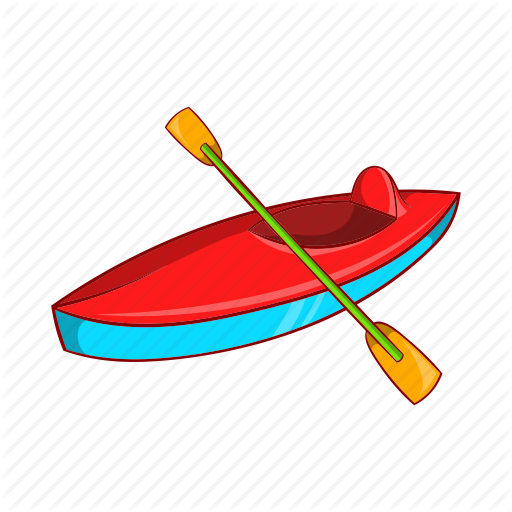 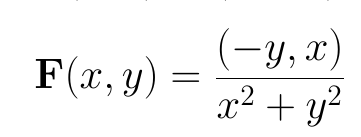 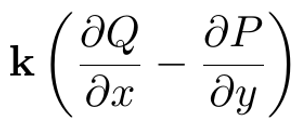 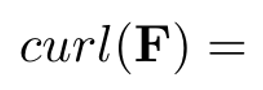 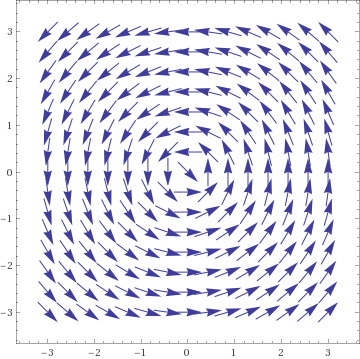 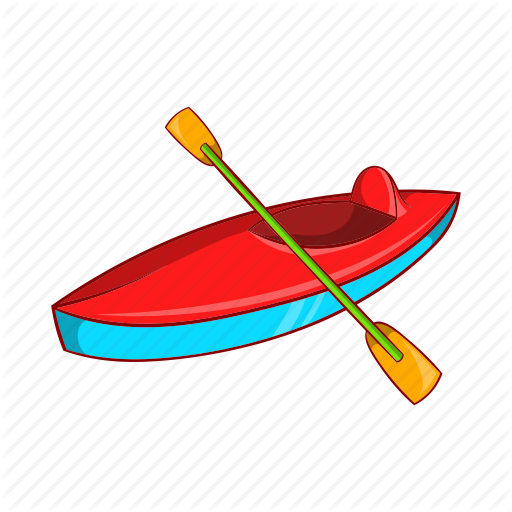 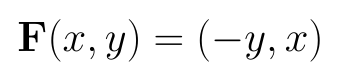 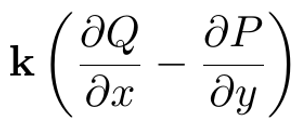 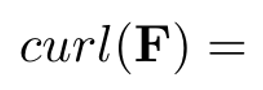 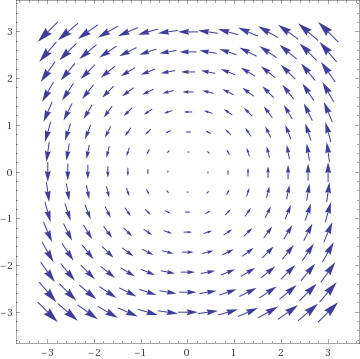 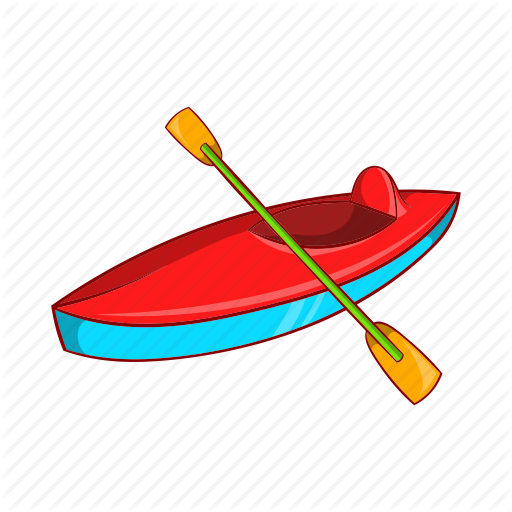 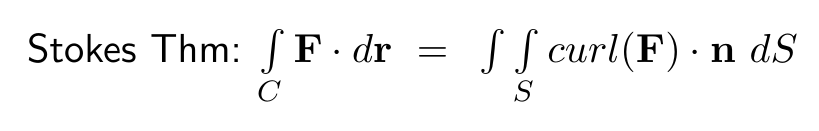 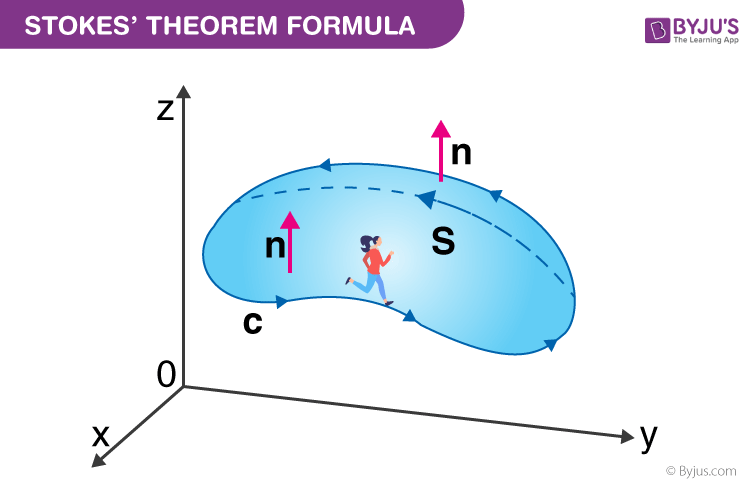 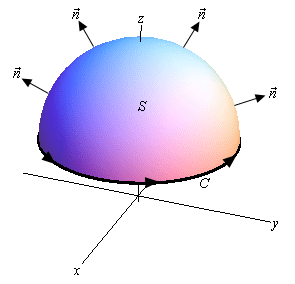 https://byjus.com/maths/stokes-theorem/
http://tutorial.math.lamar.edu/Classes/CalcIII/StokesTheorem.aspx
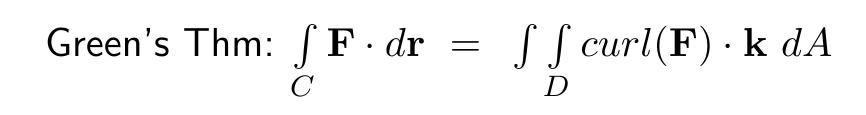 Green’s Theorem is a special case of Stoke’s theorem when your surface lies in the xy plane
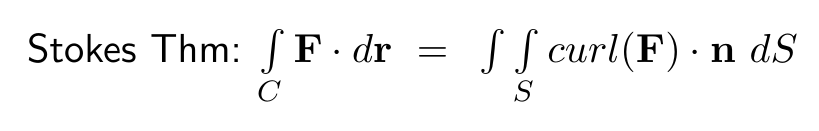 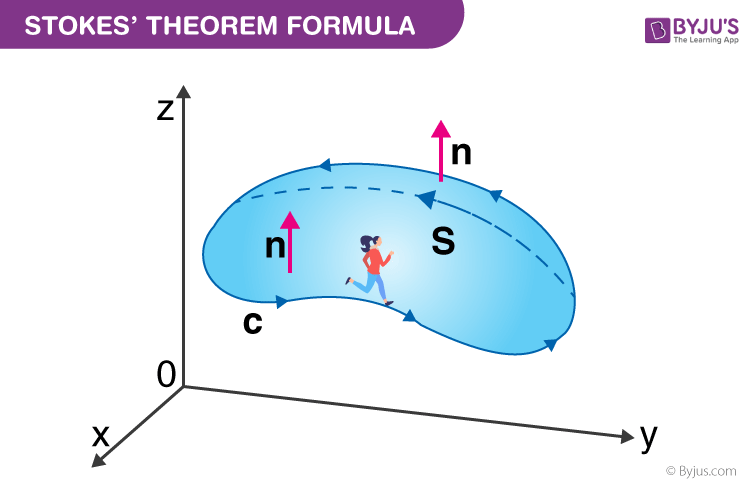 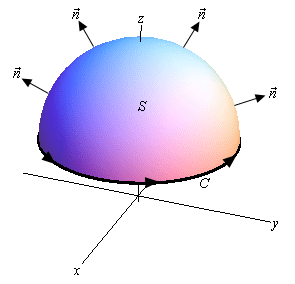 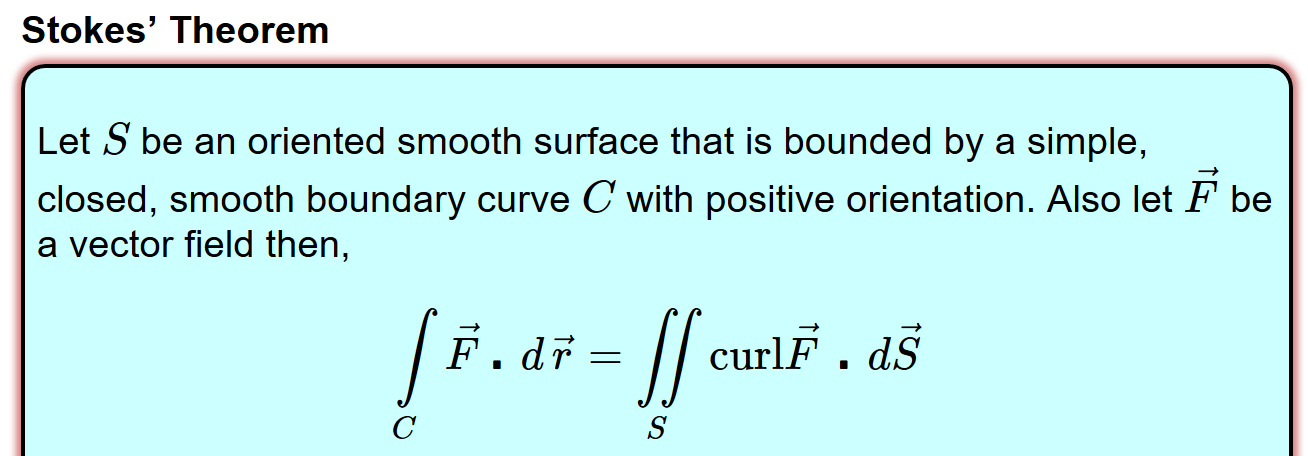 https://byjus.com/maths/stokes-theorem/
http://tutorial.math.lamar.edu/Classes/CalcIII/StokesTheorem.aspx
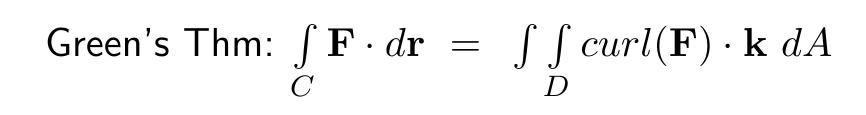 whose components have continuous first order partial derivatives.
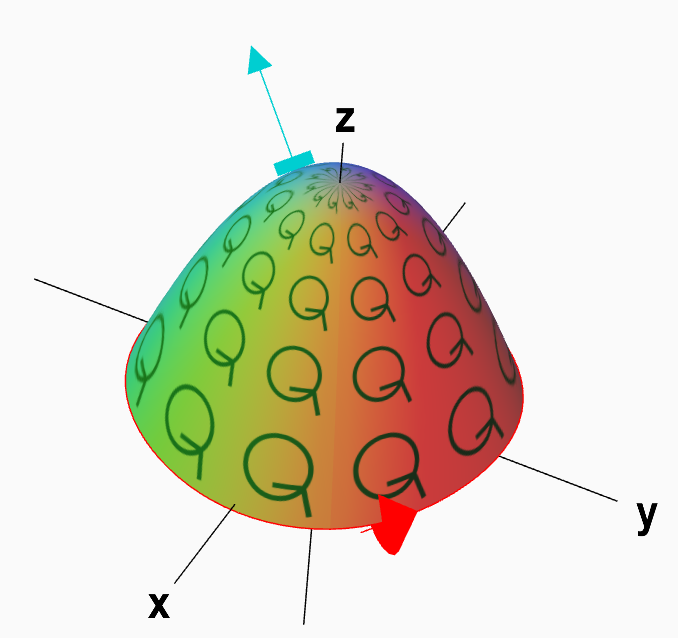 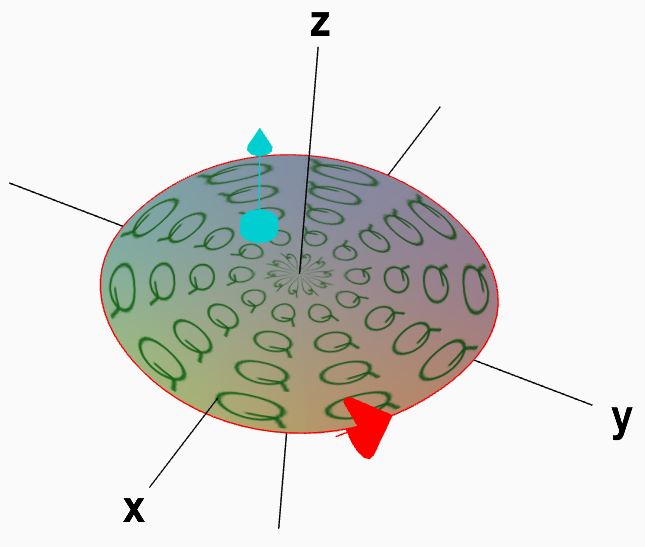 https://mathinsight.org/stokes_theorem_idea
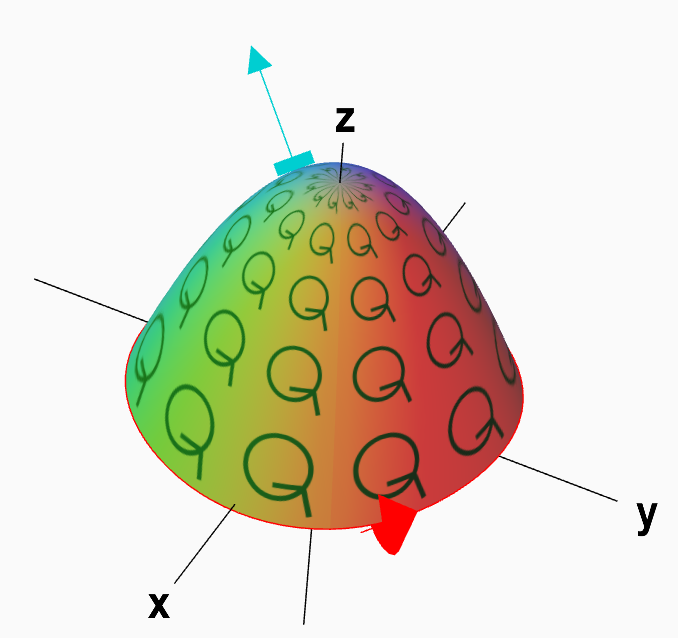 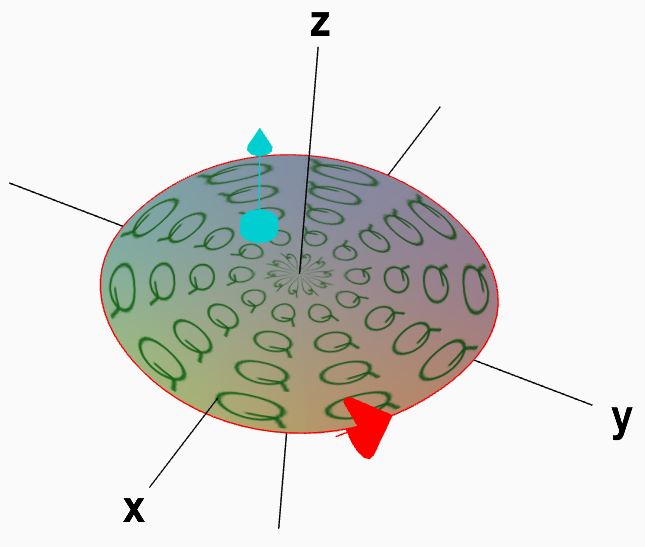 https://mathinsight.org/stokes_theorem_idea
http://iamtechnical.com/right-hand-grip-rule
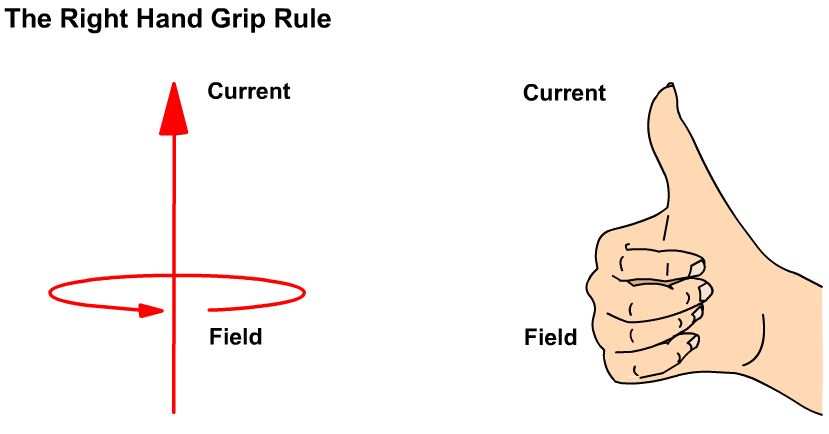 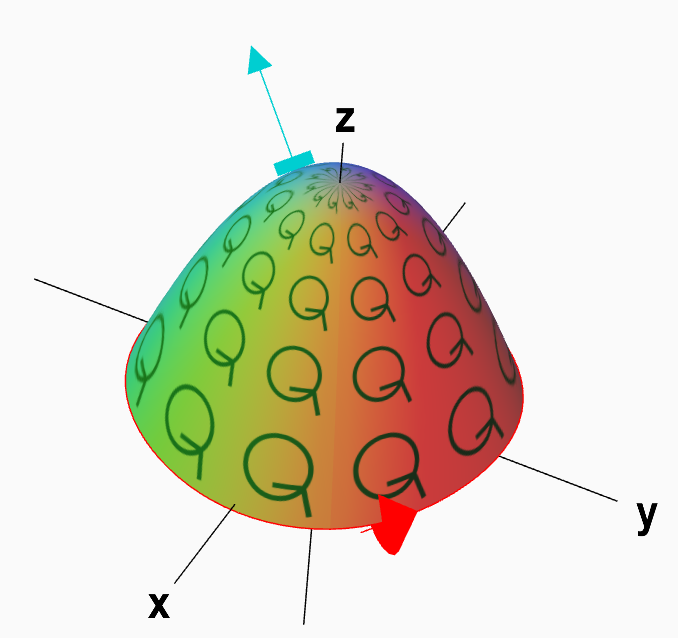 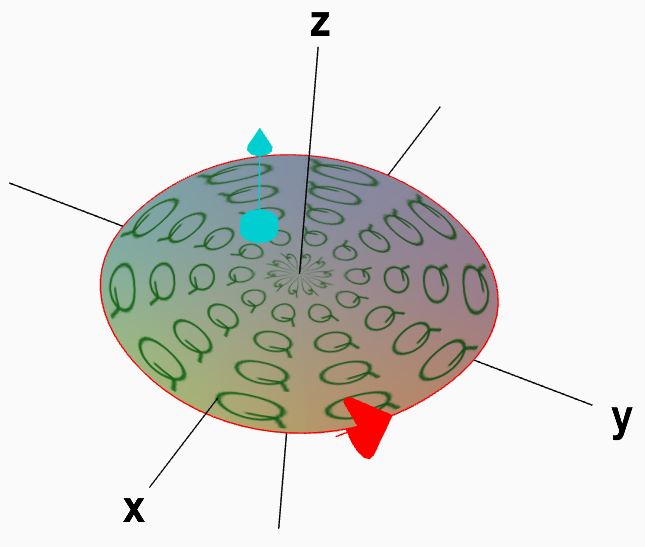 https://mathinsight.org/stokes_theorem_idea
http://tutorial.math.lamar.edu/Classes/CalcIII/StokesTheorem.aspx
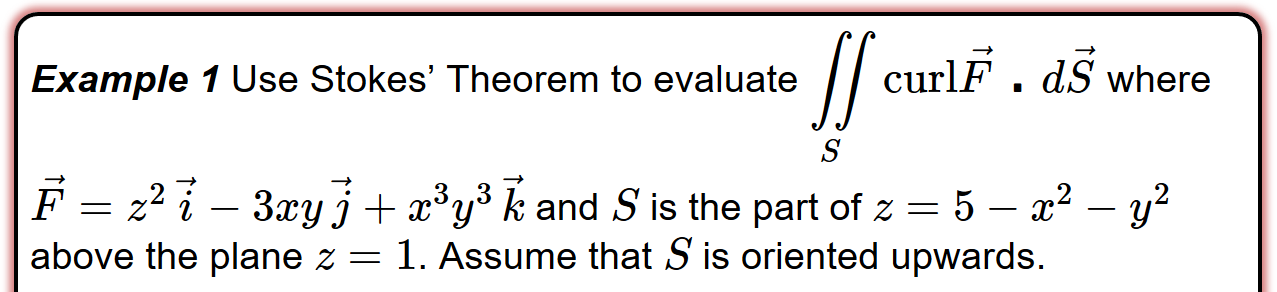 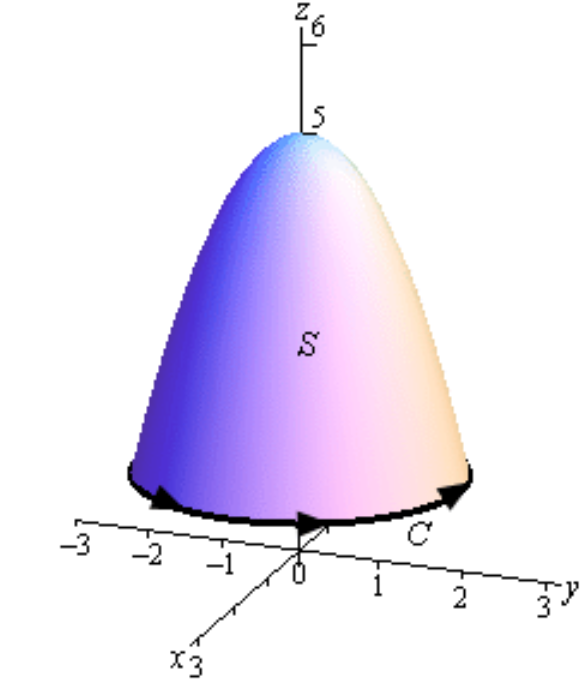 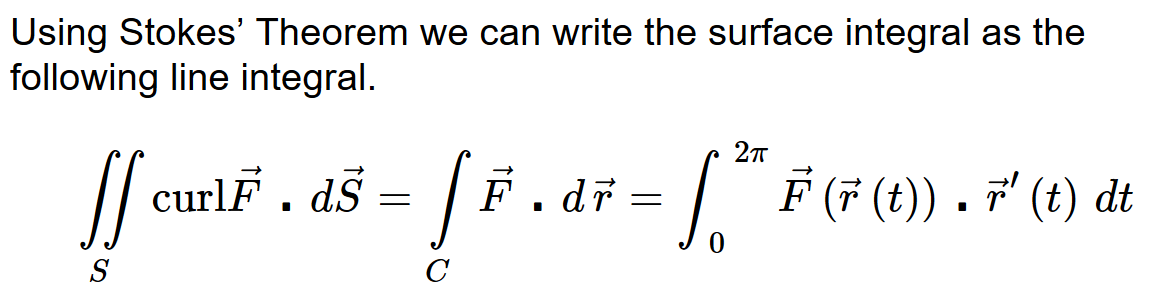 S = piecewise smooth positively oriented surface.
C = boundary of S 
   = simple closed positively oriented curve.
F = vector field whose components have continuous first order partial derivatives.
http://tutorial.math.lamar.edu/Classes/CalcIII/StokesTheorem.aspx
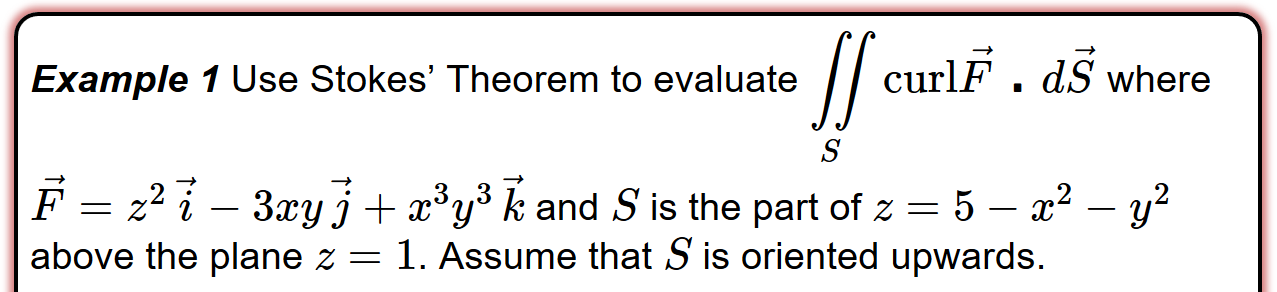 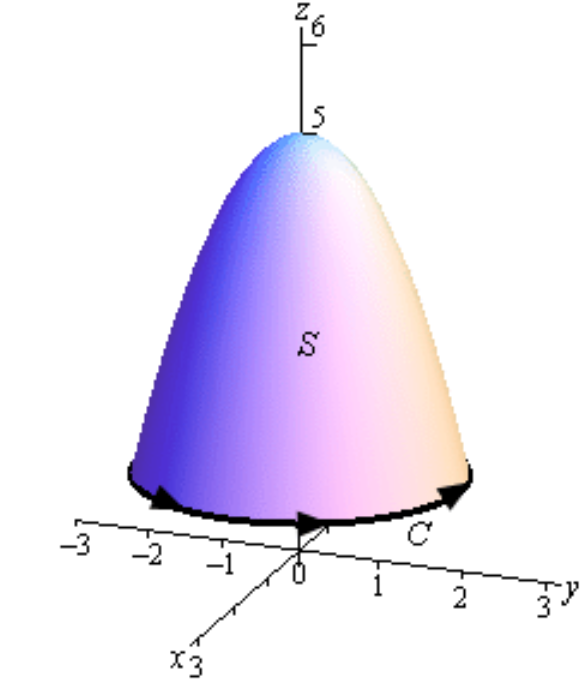 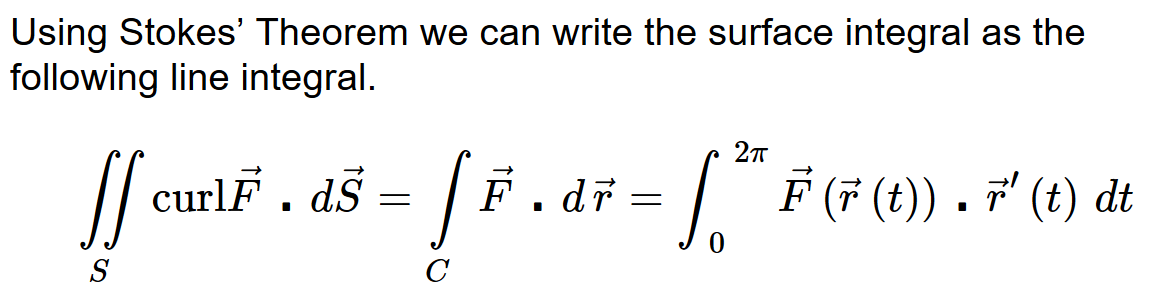 Find C:
http://tutorial.math.lamar.edu/Classes/CalcIII/StokesTheorem.aspx
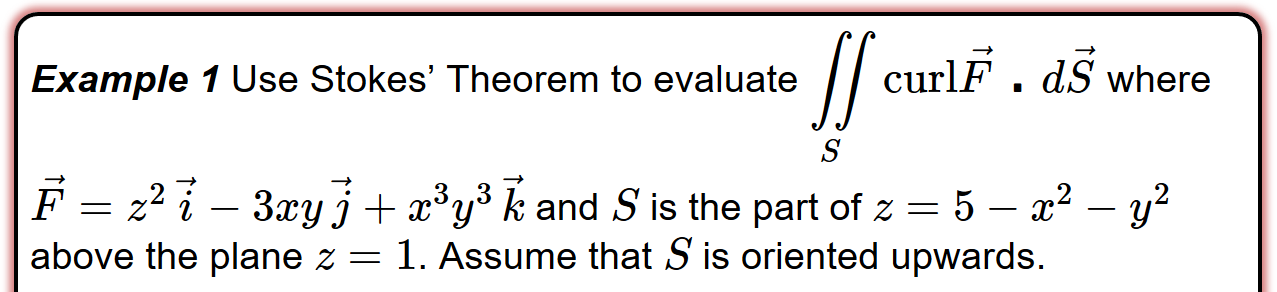 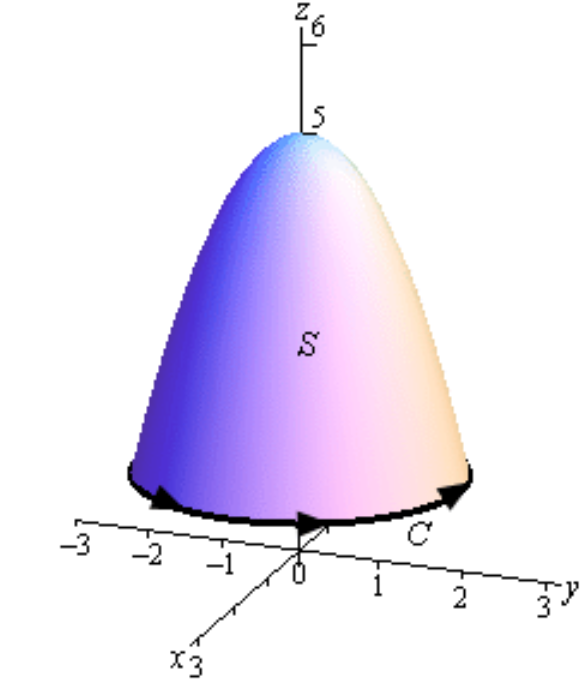 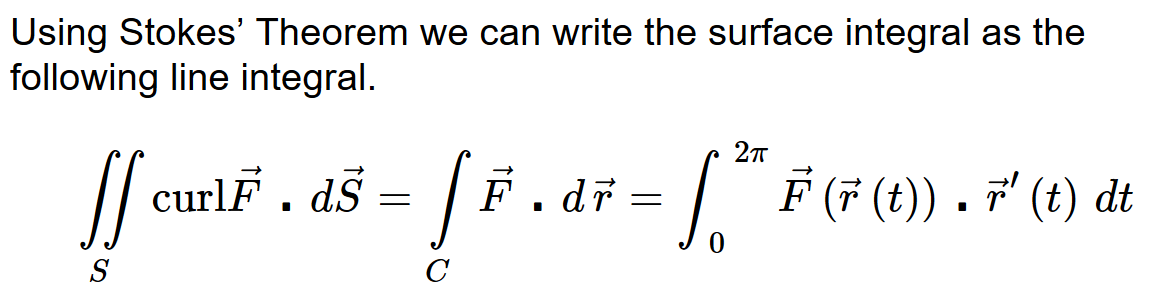 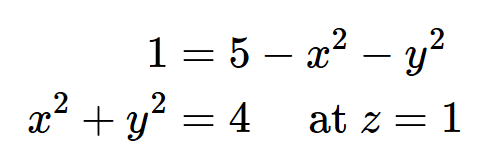 Find C:
Parametrize C:
http://tutorial.math.lamar.edu/Classes/CalcIII/StokesTheorem.aspx
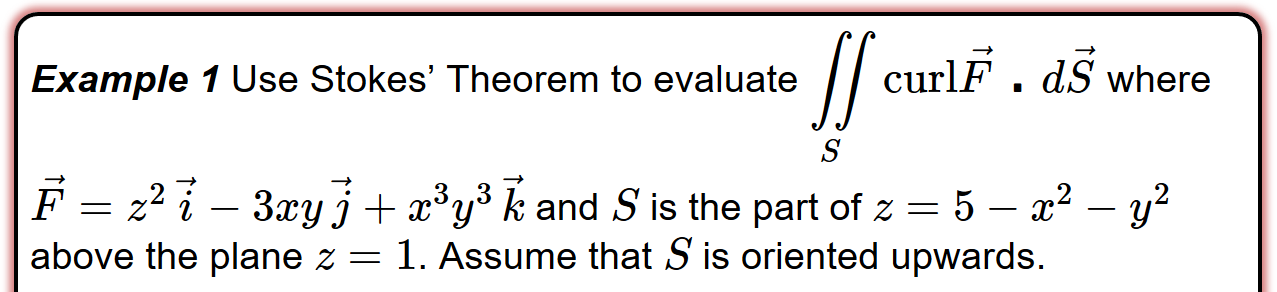 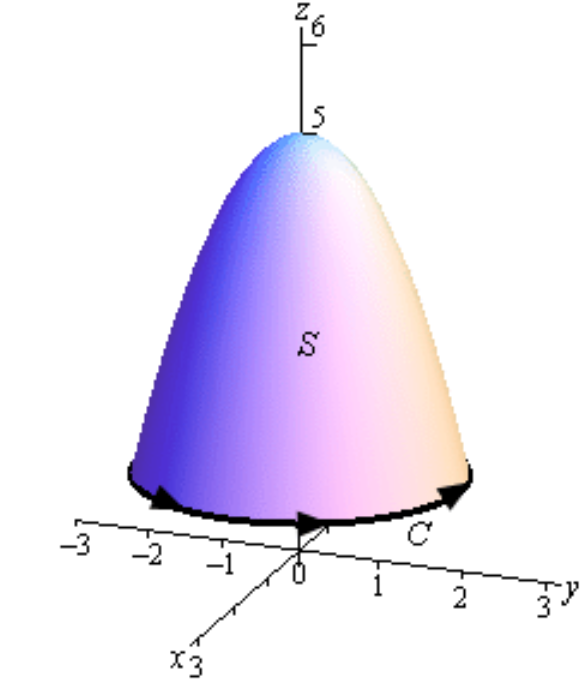 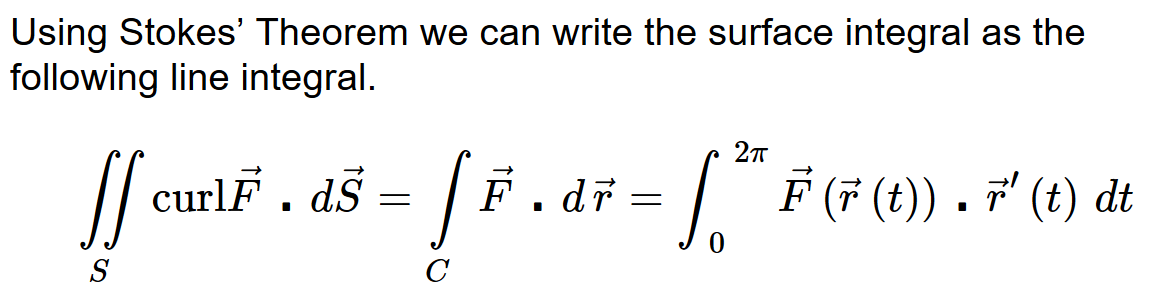 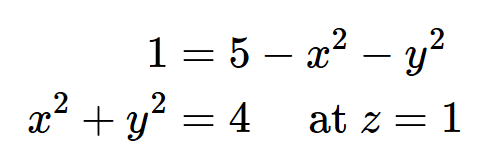 Parametrize C:
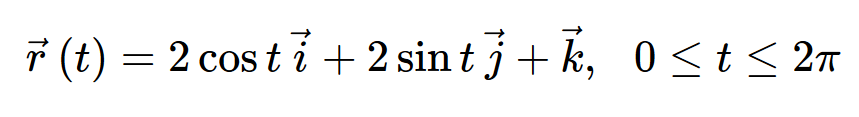 http://tutorial.math.lamar.edu/Classes/CalcIII/StokesTheorem.aspx
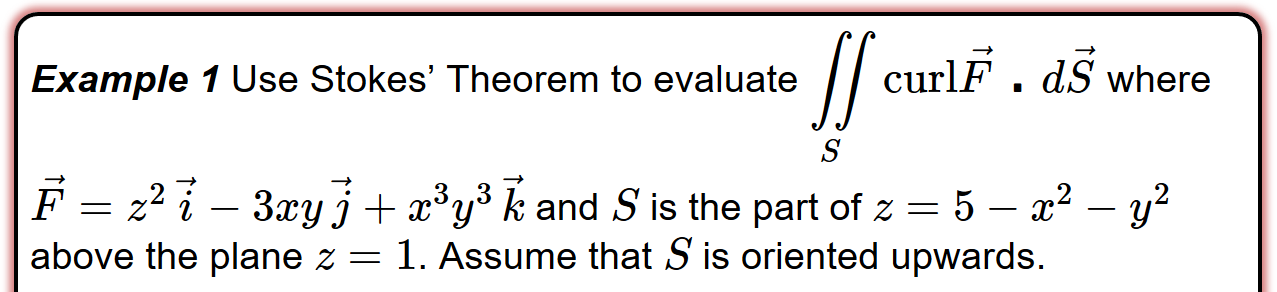 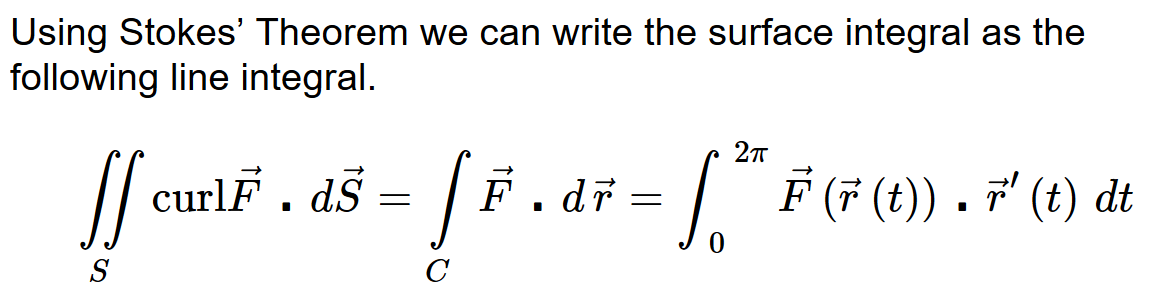 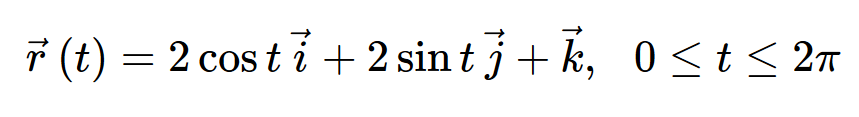 http://tutorial.math.lamar.edu/Classes/CalcIII/StokesTheorem.aspx
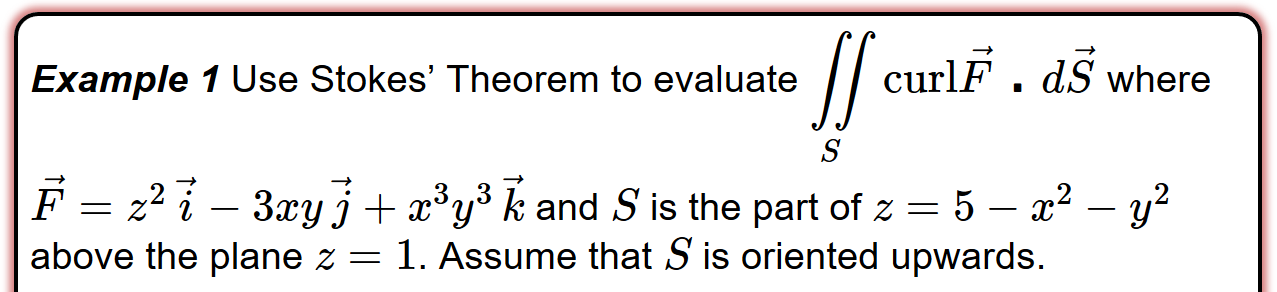 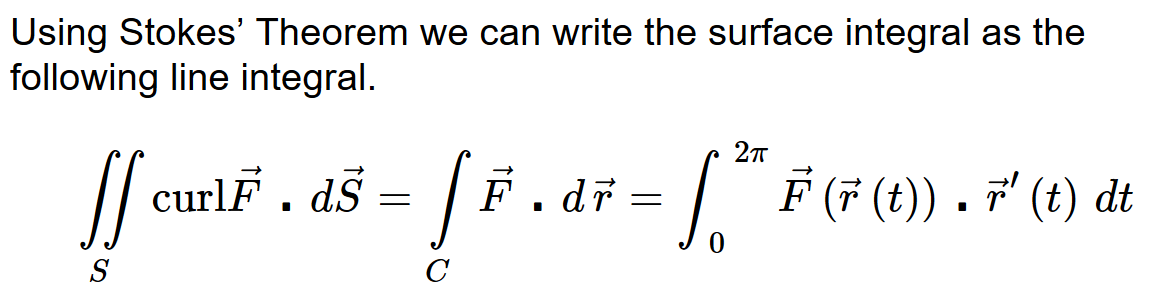 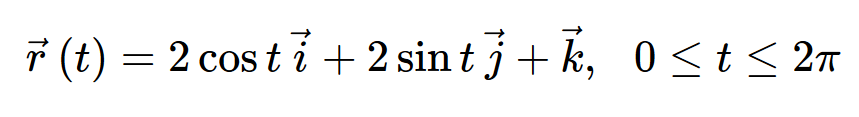 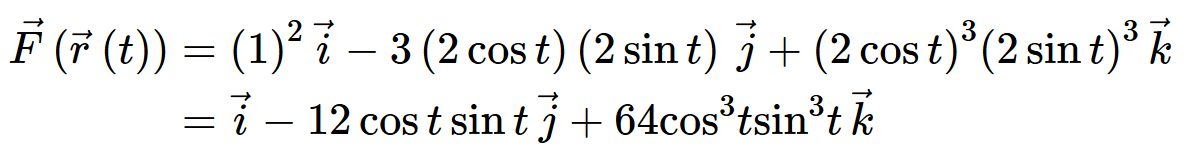 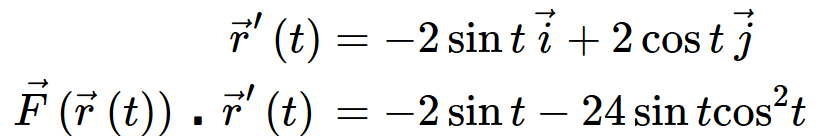 http://tutorial.math.lamar.edu/Classes/CalcIII/StokesTheorem.aspx
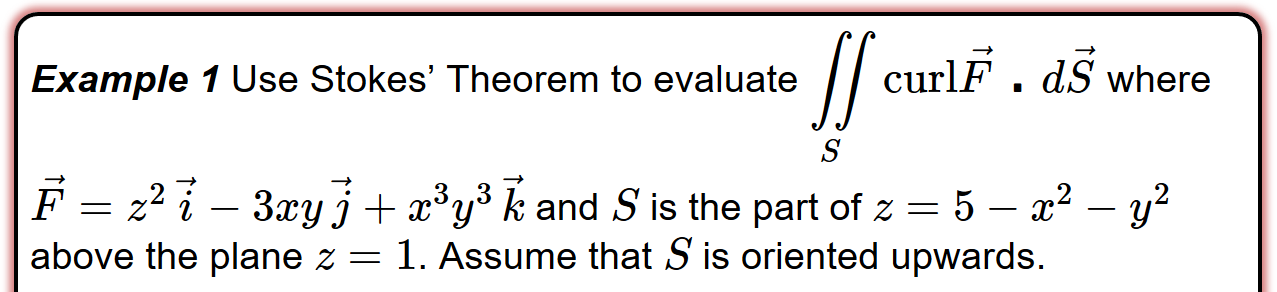 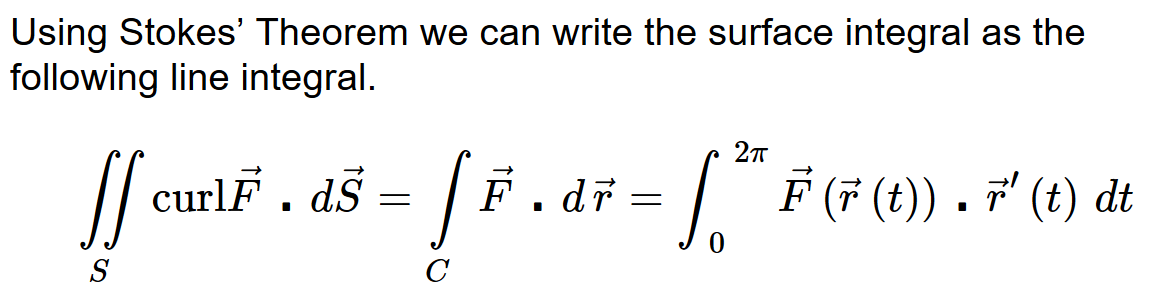 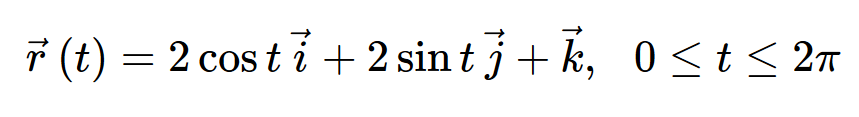 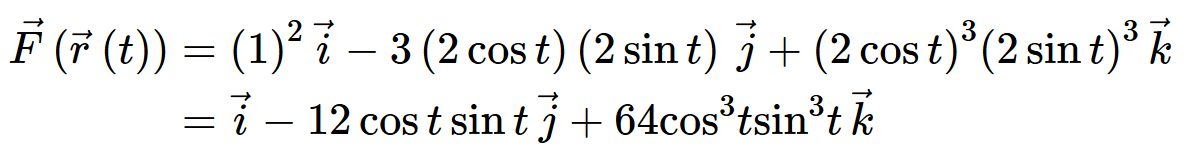 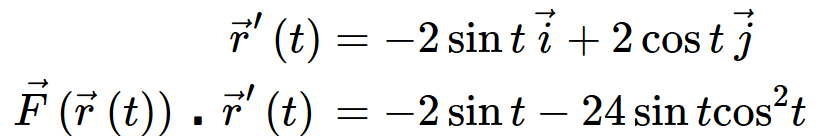 http://tutorial.math.lamar.edu/Classes/CalcIII/StokesTheorem.aspx
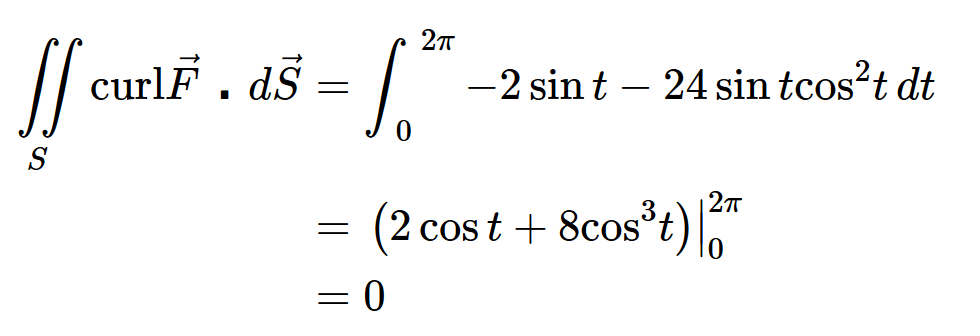 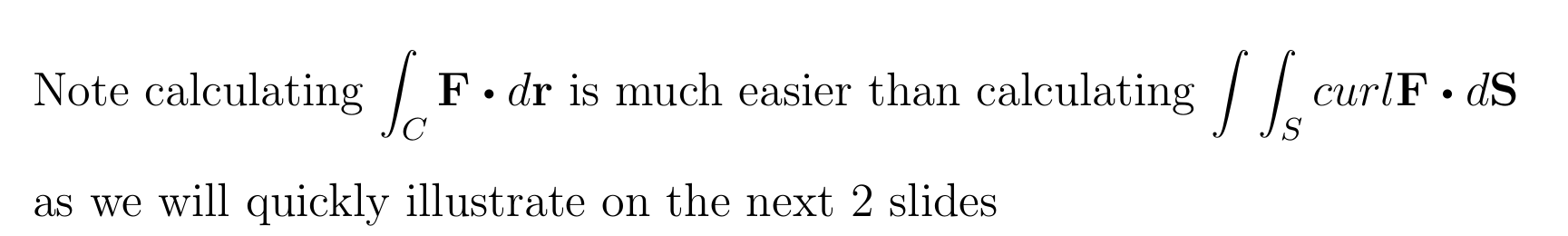 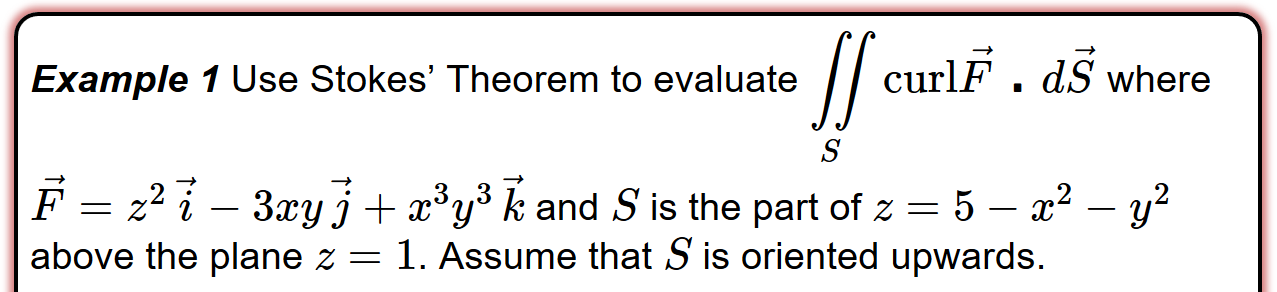 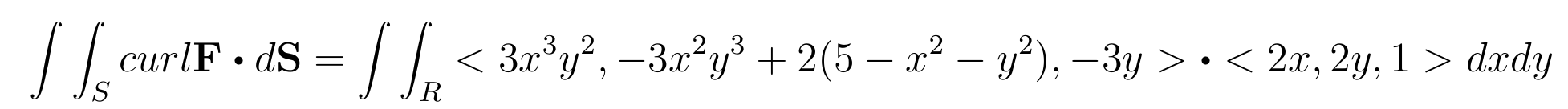 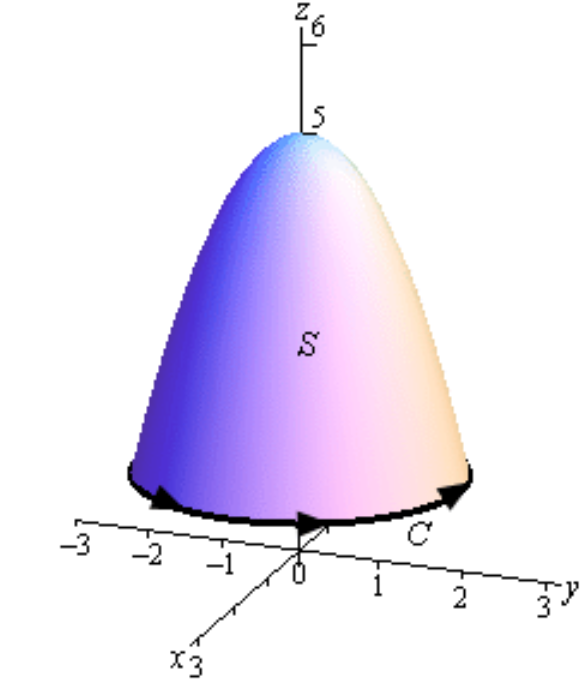 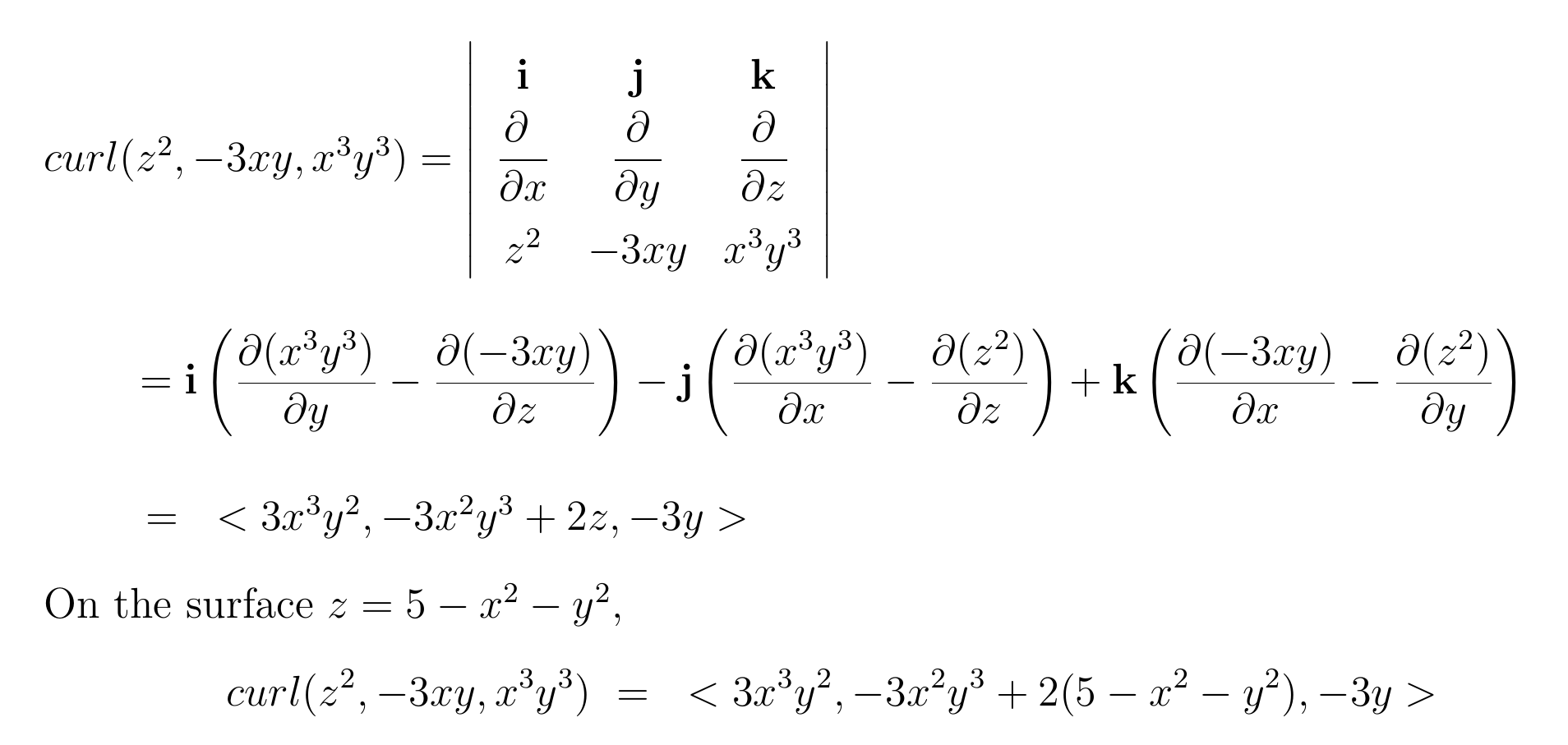 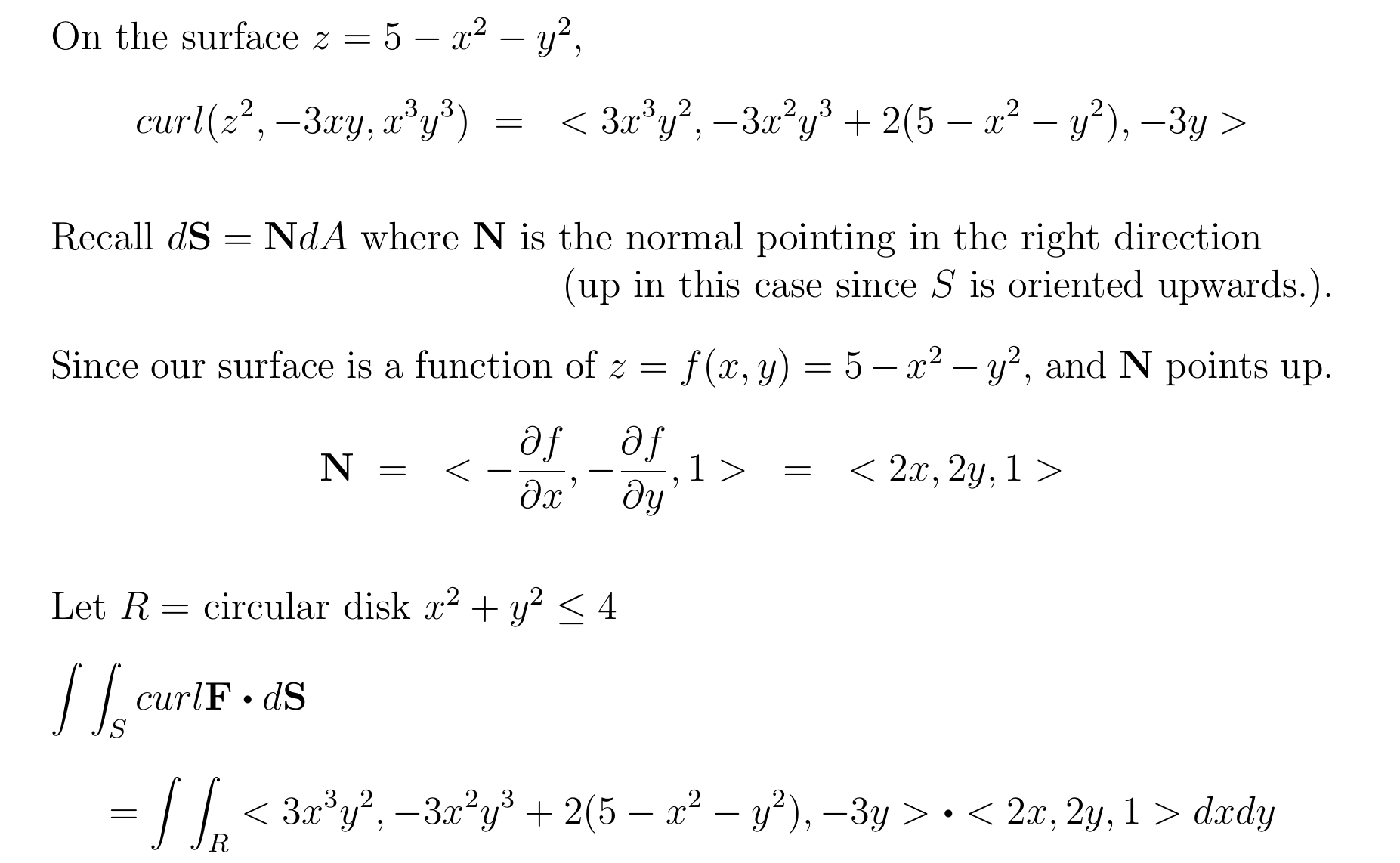 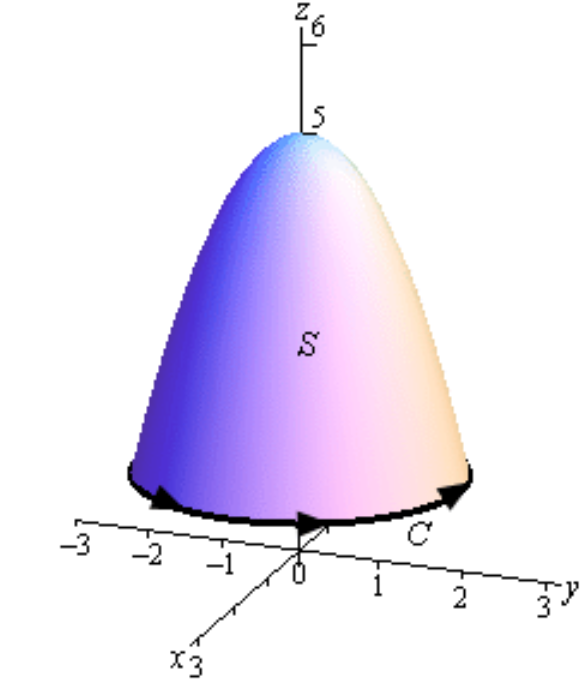 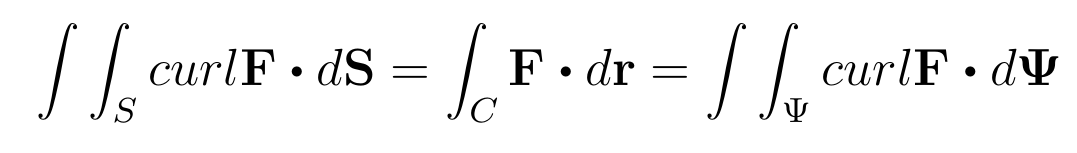 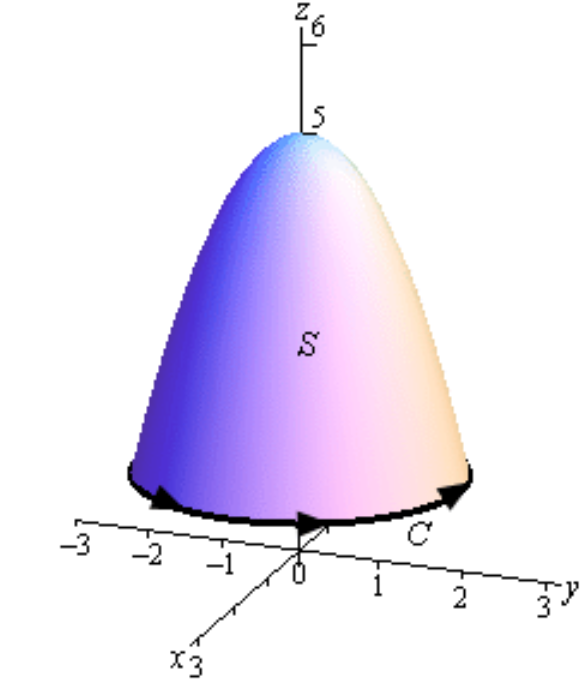 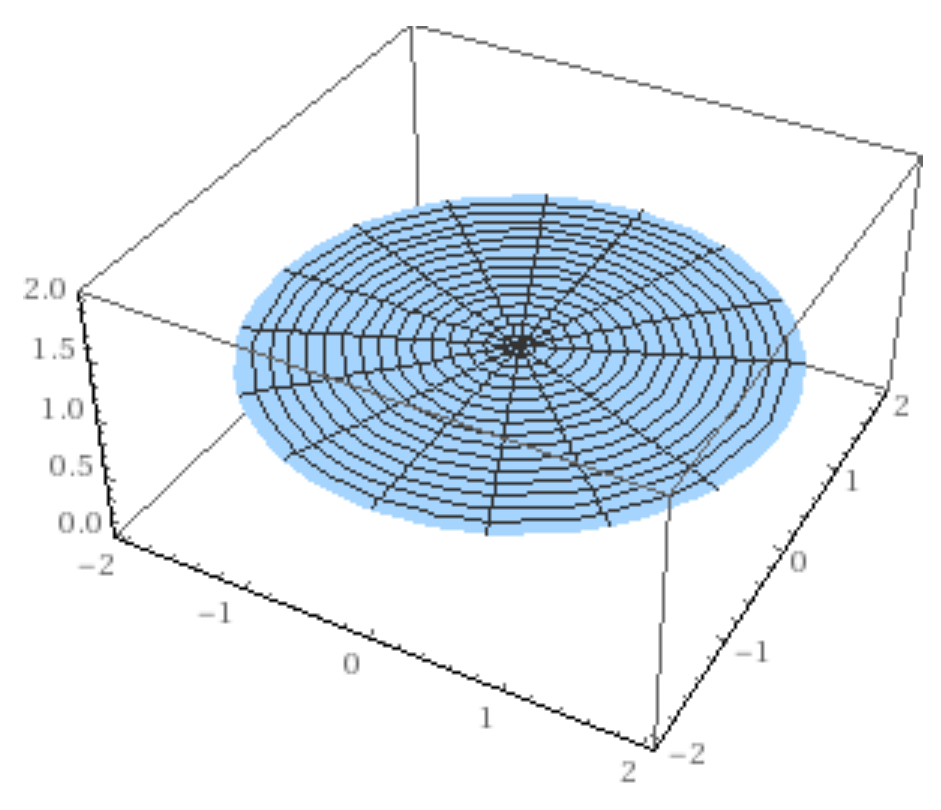 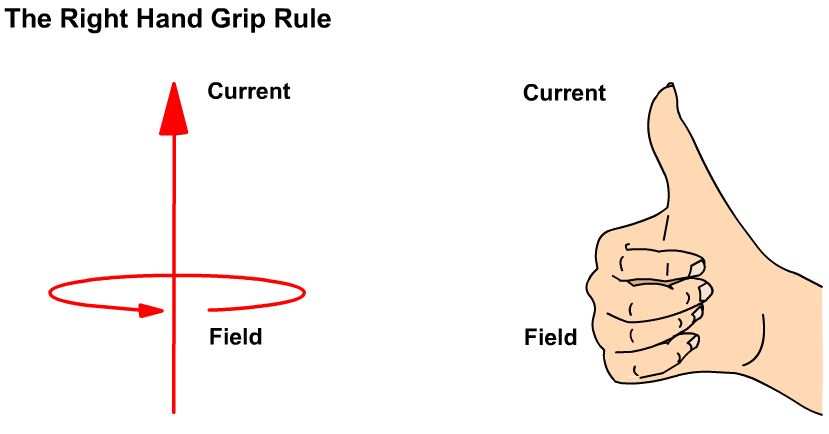 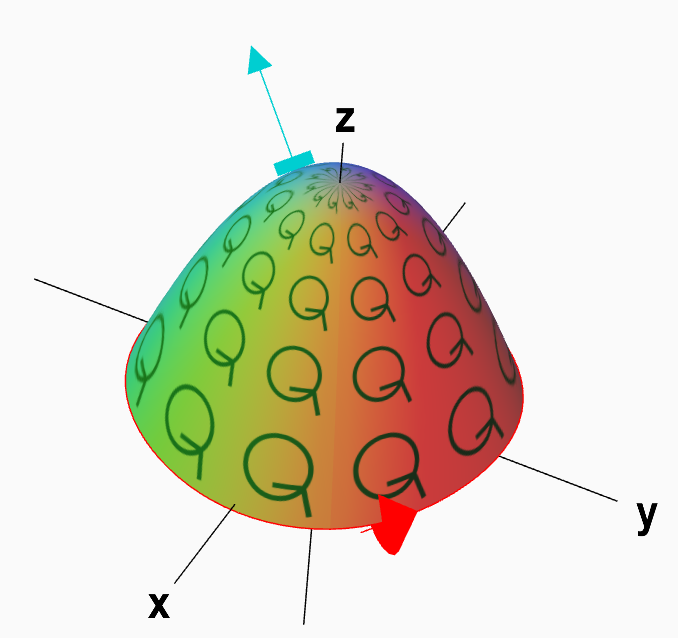 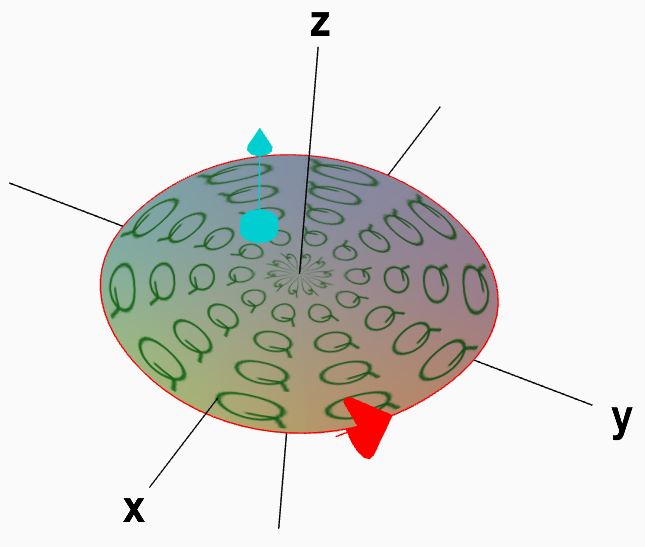 https://mathinsight.org/stokes_theorem_idea
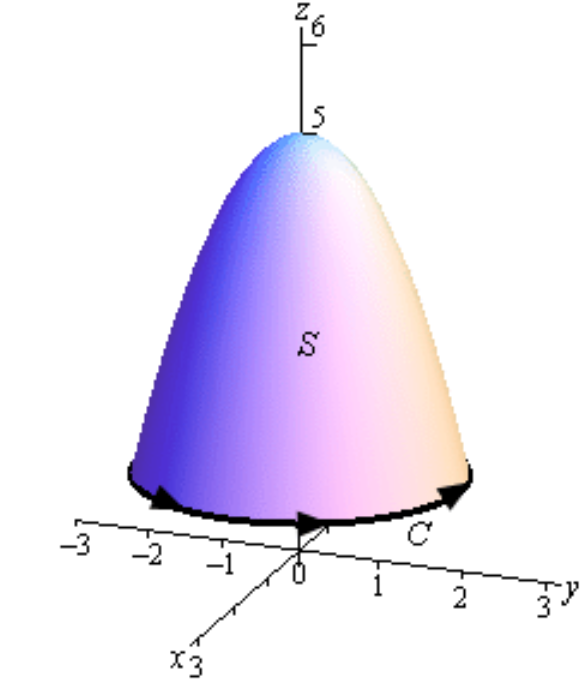 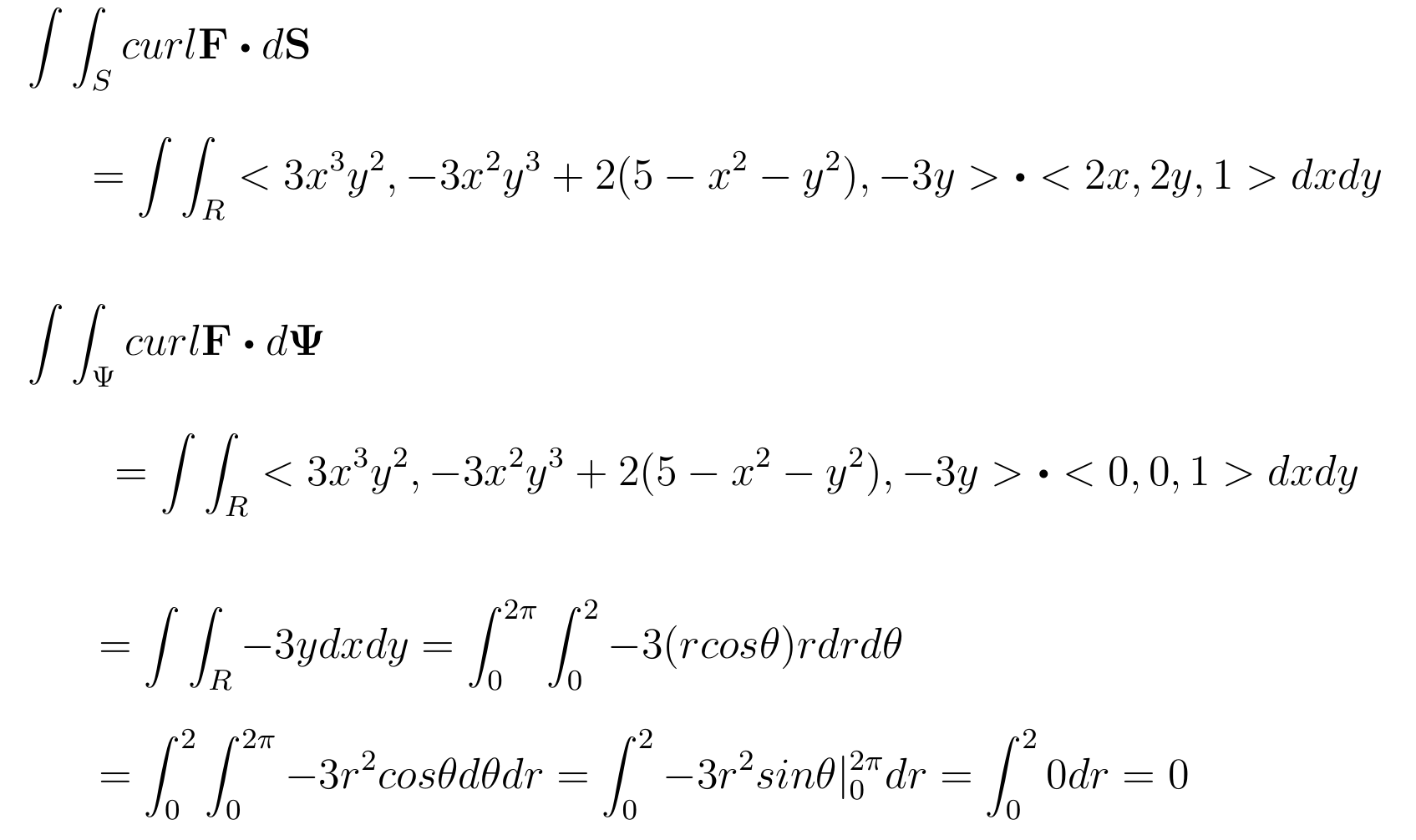 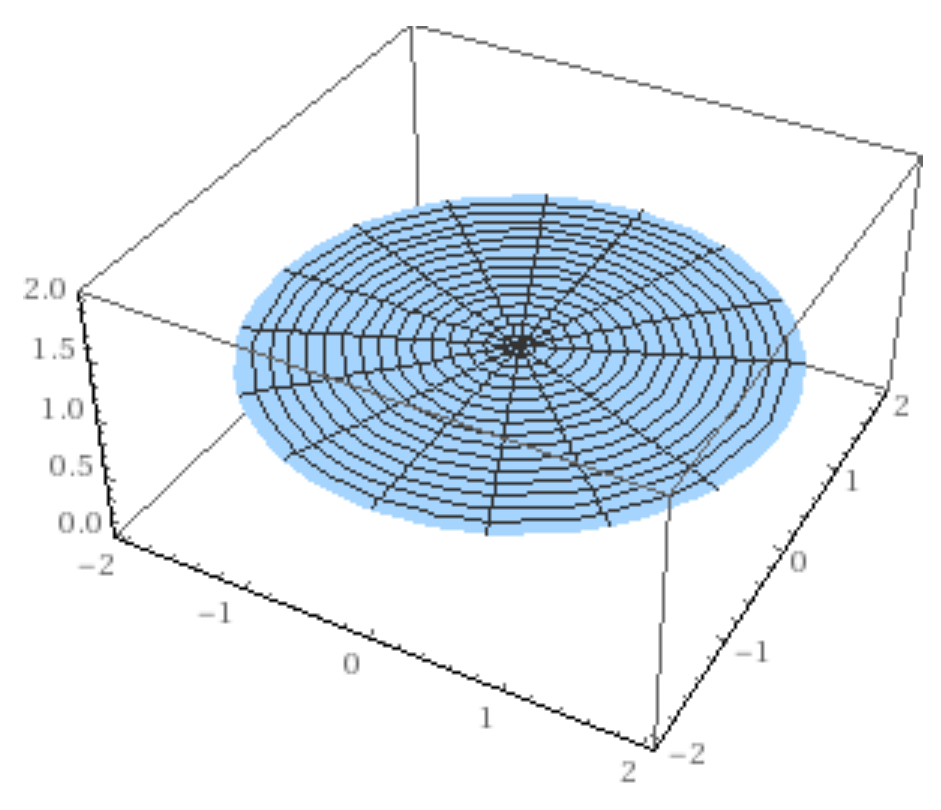 http://tutorial.math.lamar.edu/Classes/CalcIII/StokesTheorem.aspx
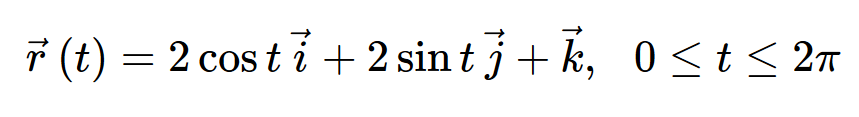 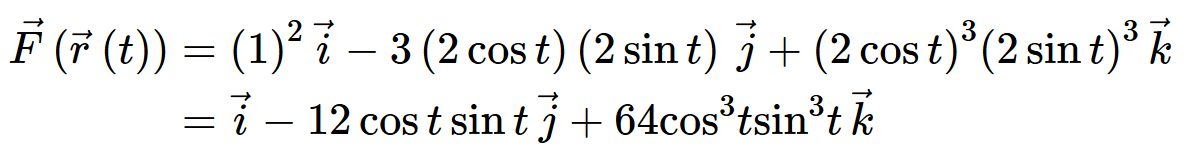 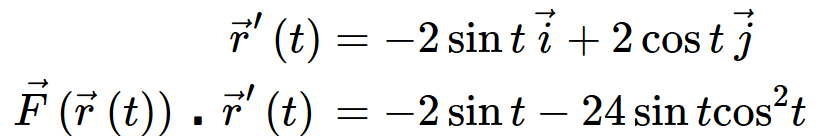 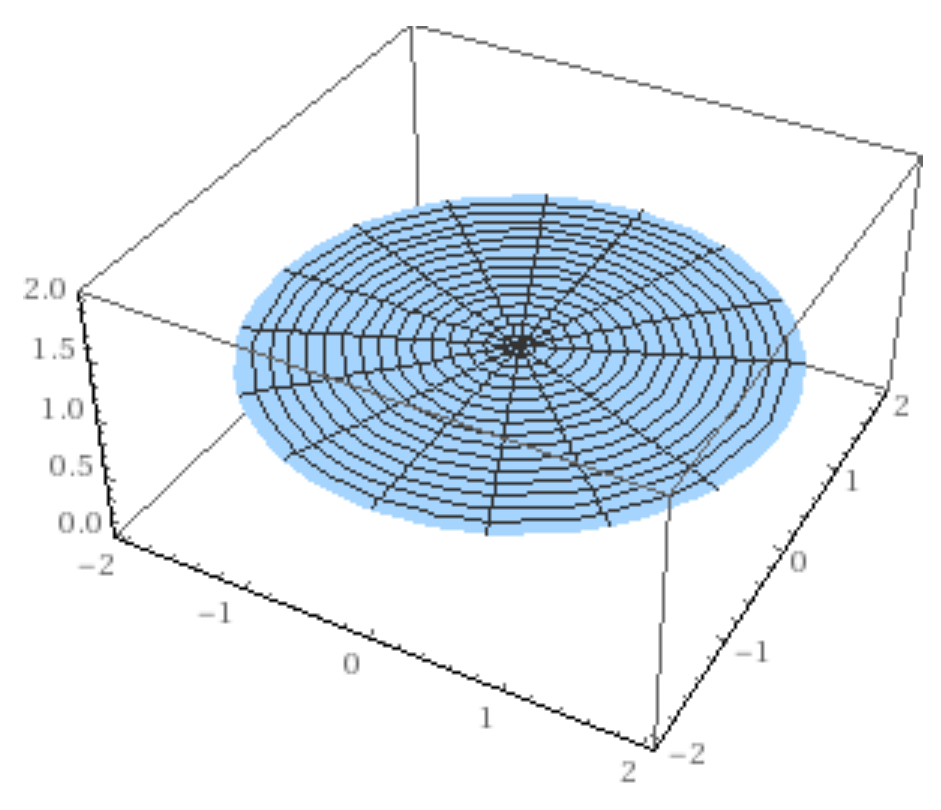 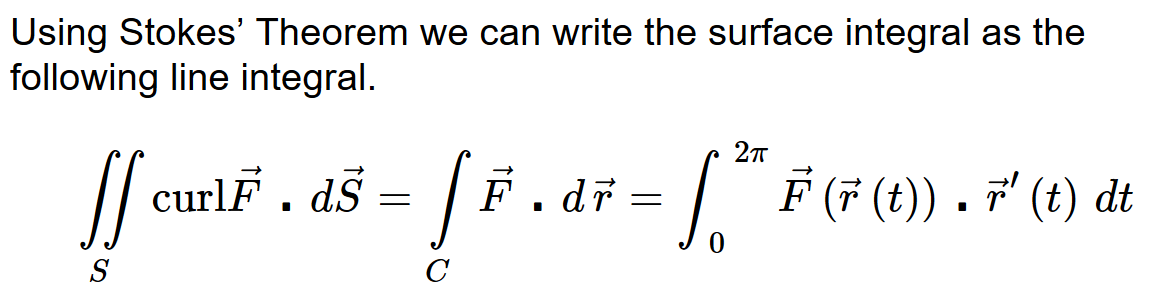 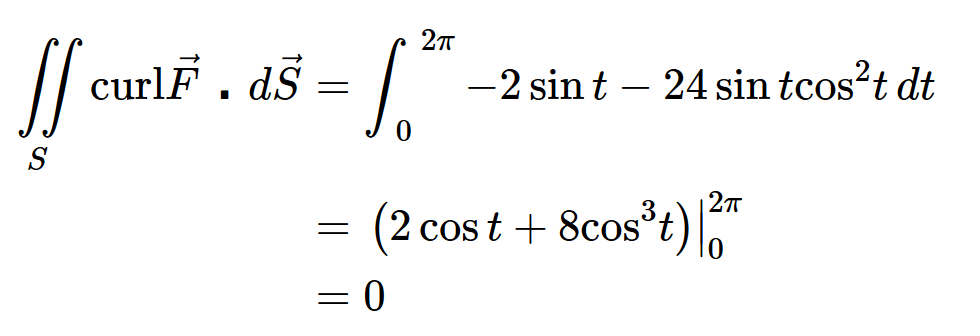 Ch 10 Boundary Value Problems
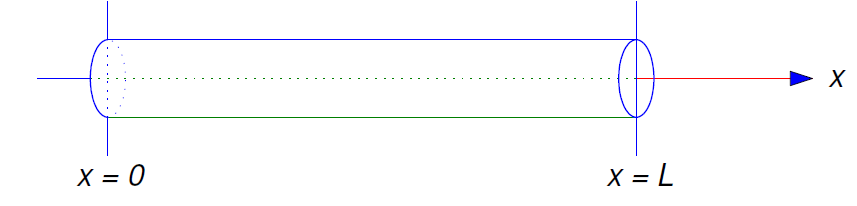 10.5 and 10.6 Heat Equation





10.7 Wave Equation




10.8 LaPlace Equation
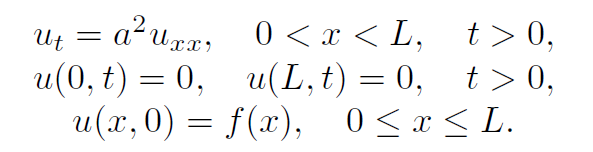 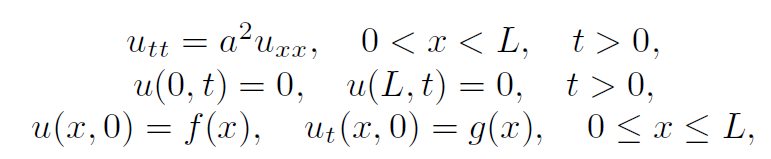 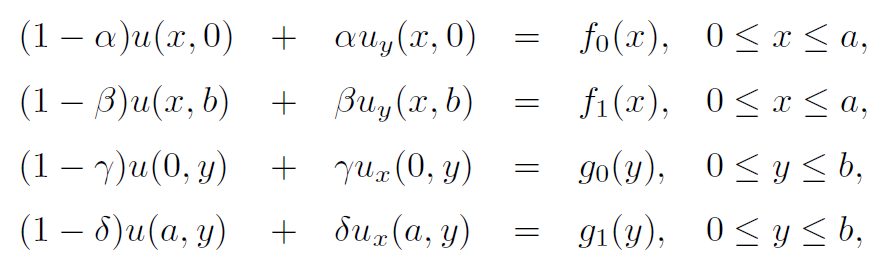 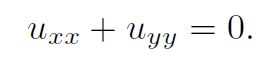 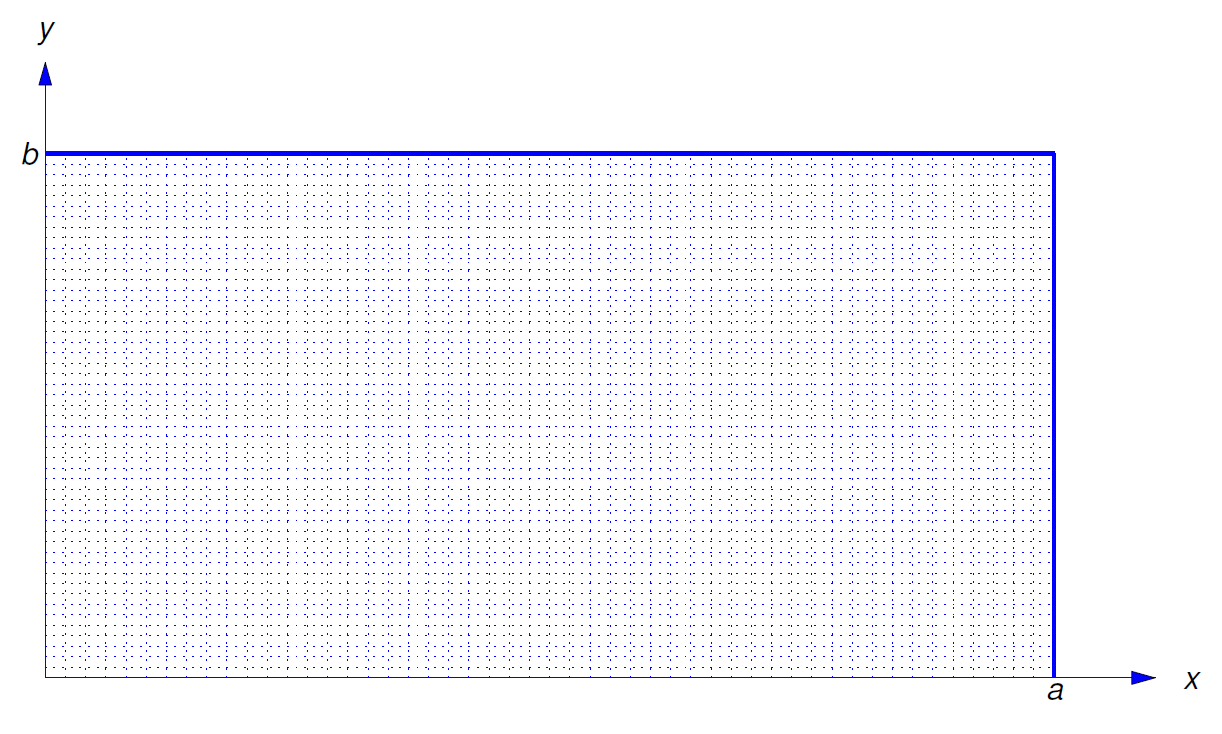 Boundary Value Problem vs Initial Value Problem

In Math IV, you solved DE equations involving initial values:
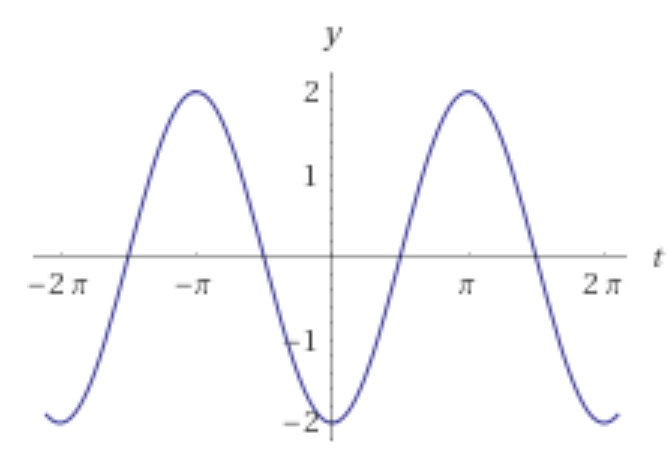 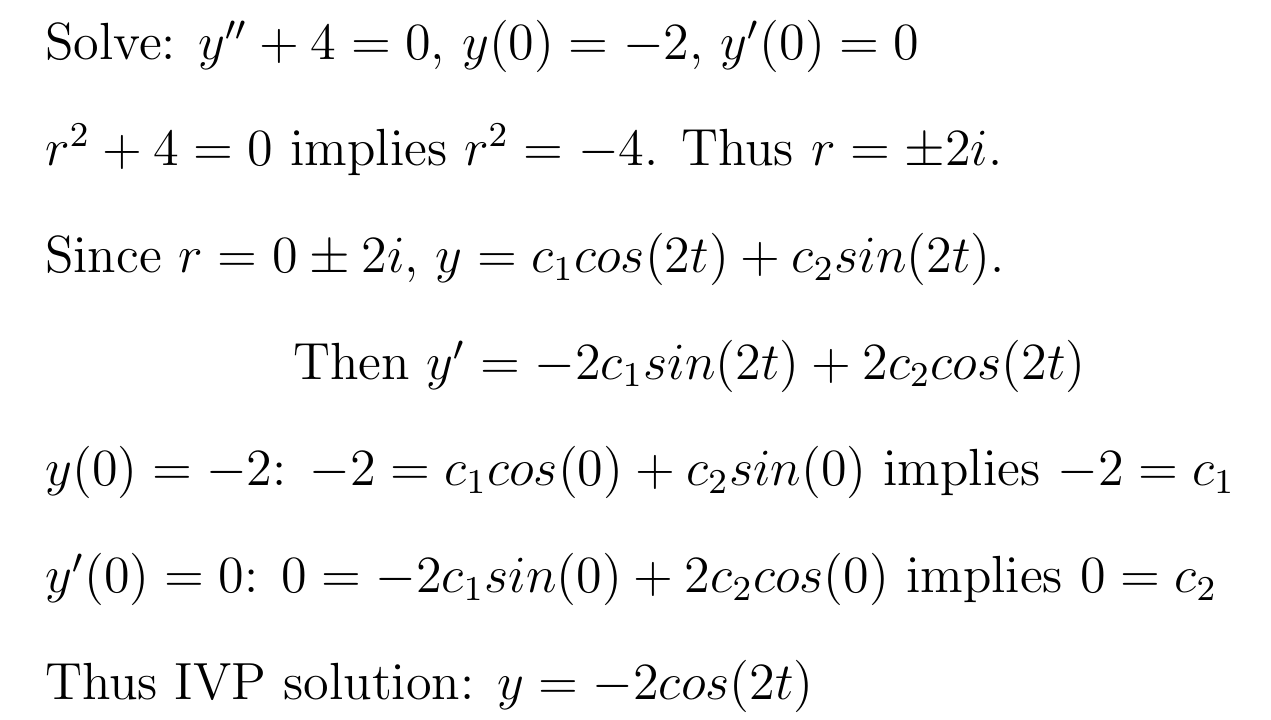 Boundary Value Problem vs Initial Value Problem

In Math IV, you solved DE equations involving initial values:
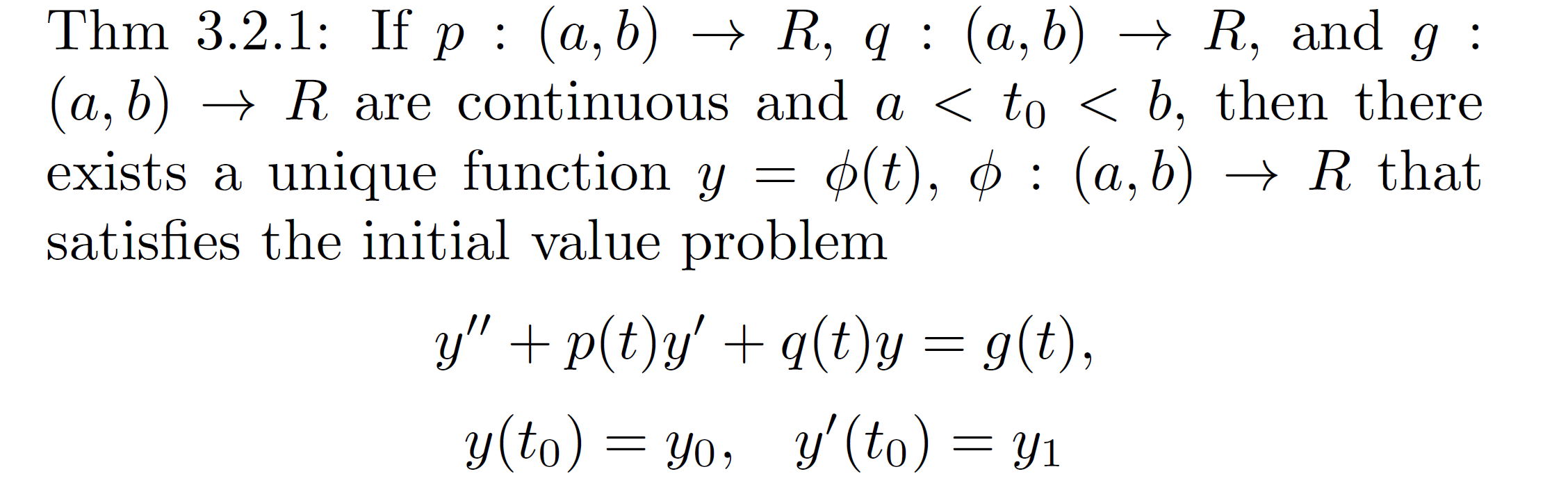 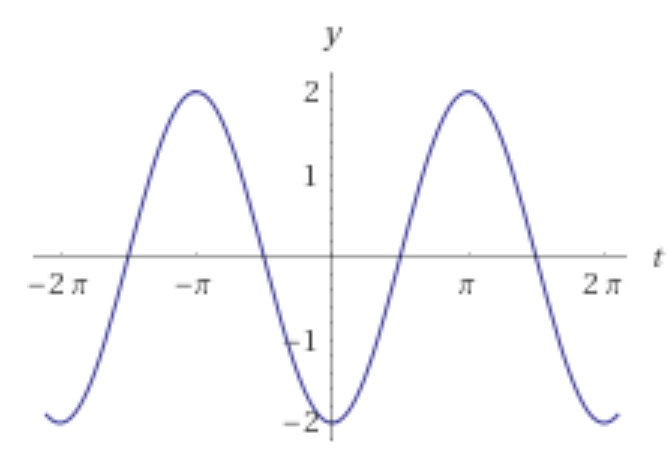 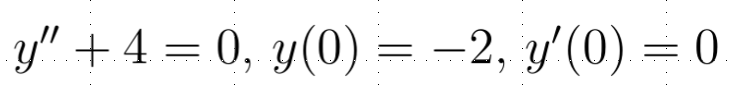 For boundary value problems:

Solutions may not be unique.

		  Solutions may not exist.
http://tutorial.math.lamar.edu/Classes/DE/BoundaryValueProblem.aspx
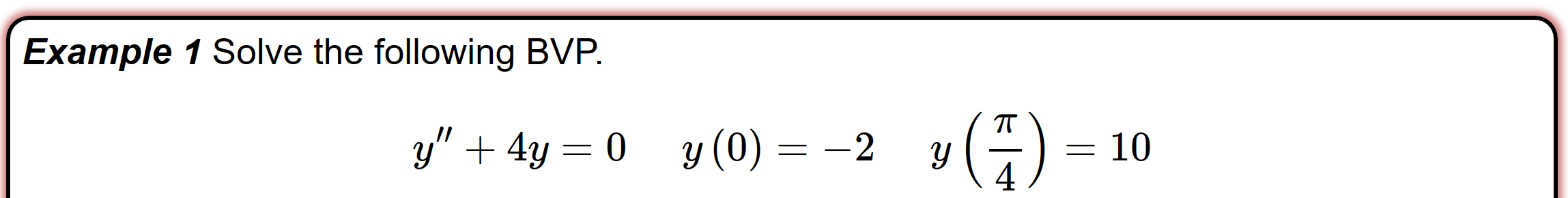 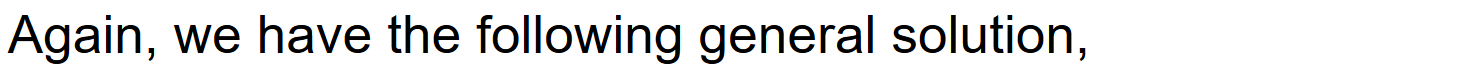 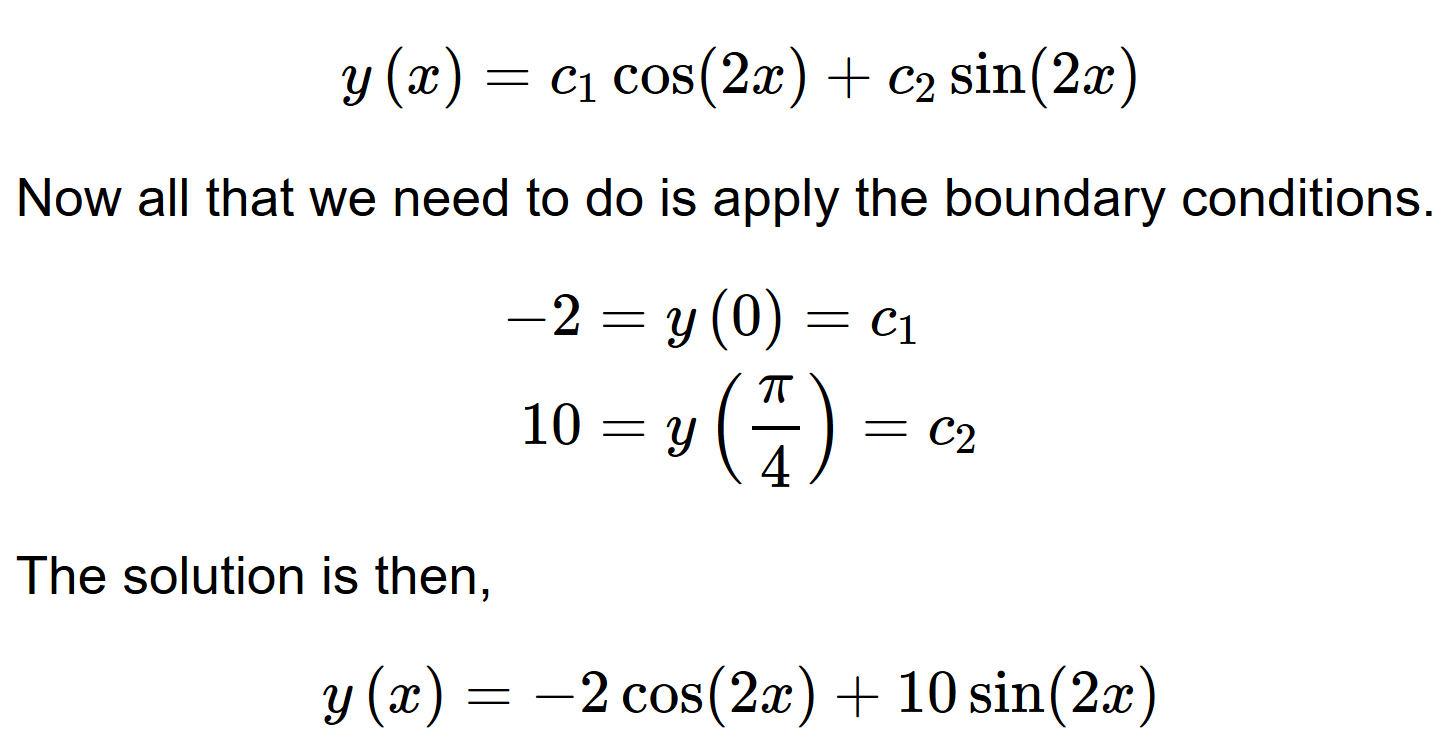 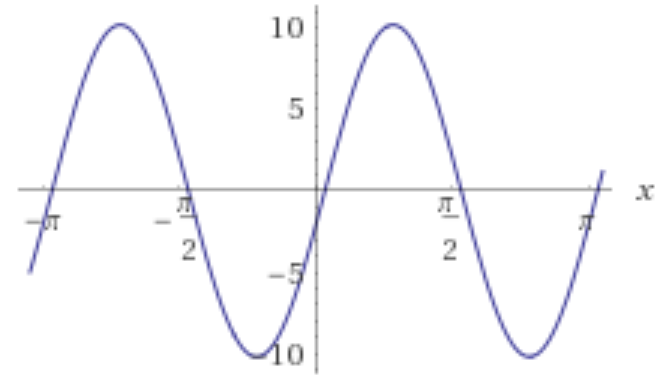 http://tutorial.math.lamar.edu/Classes/DE/BoundaryValueProblem.aspx
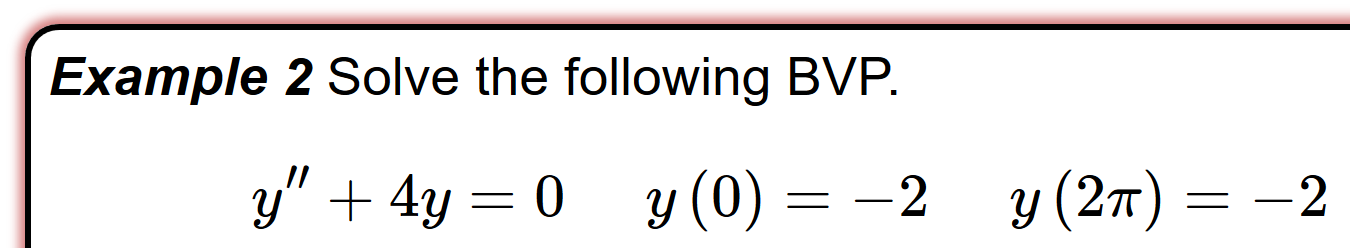 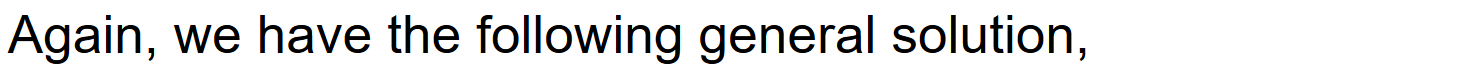 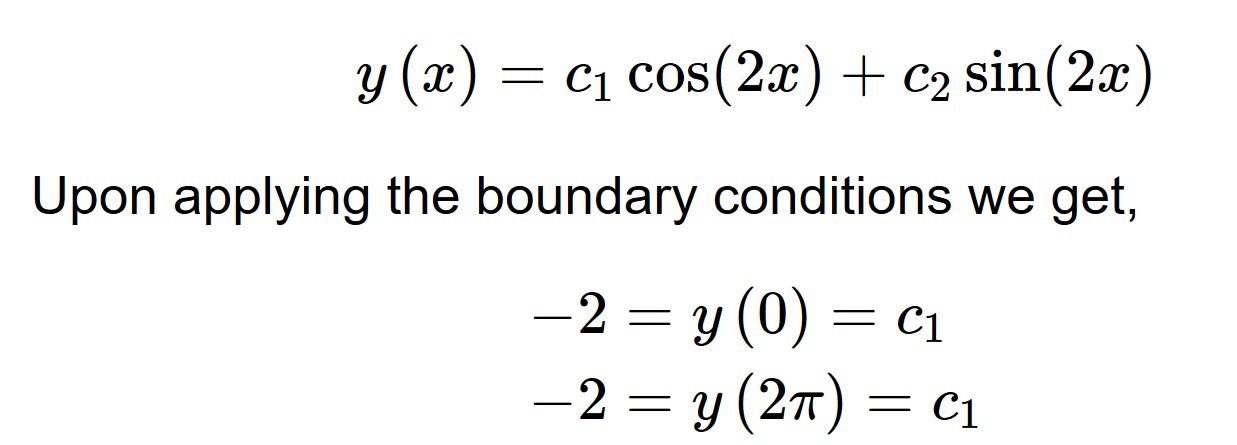 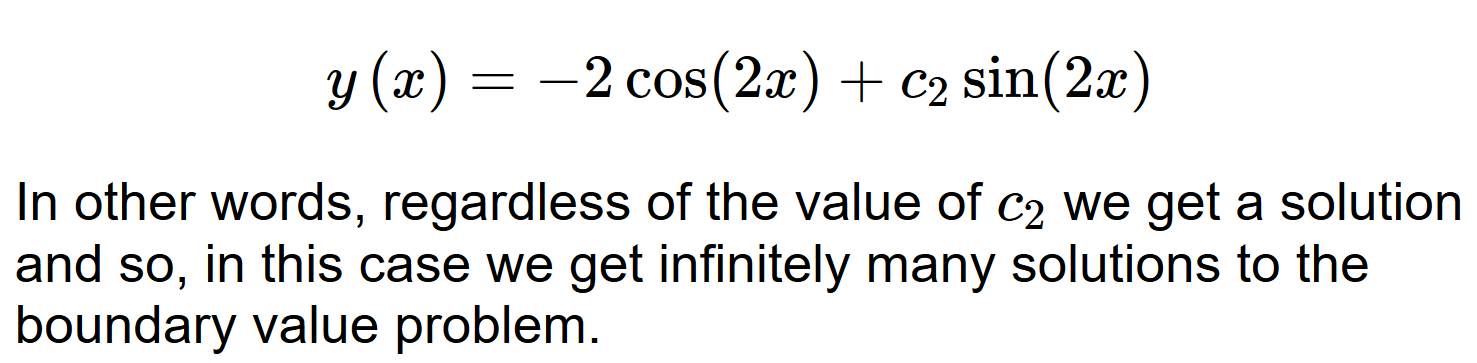 http://tutorial.math.lamar.edu/Classes/DE/BoundaryValueProblem.aspx
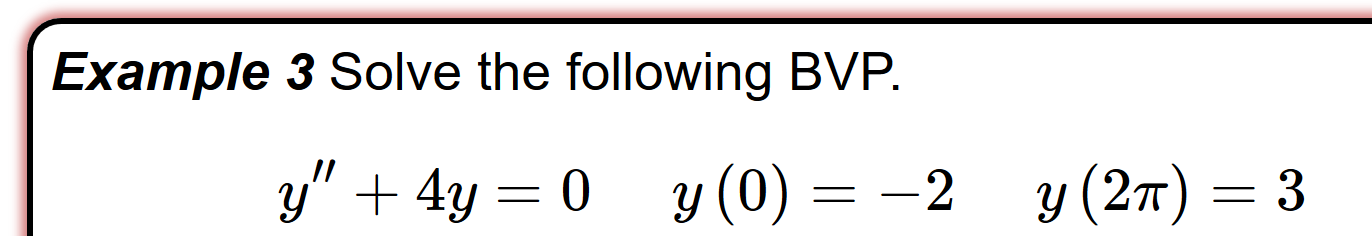 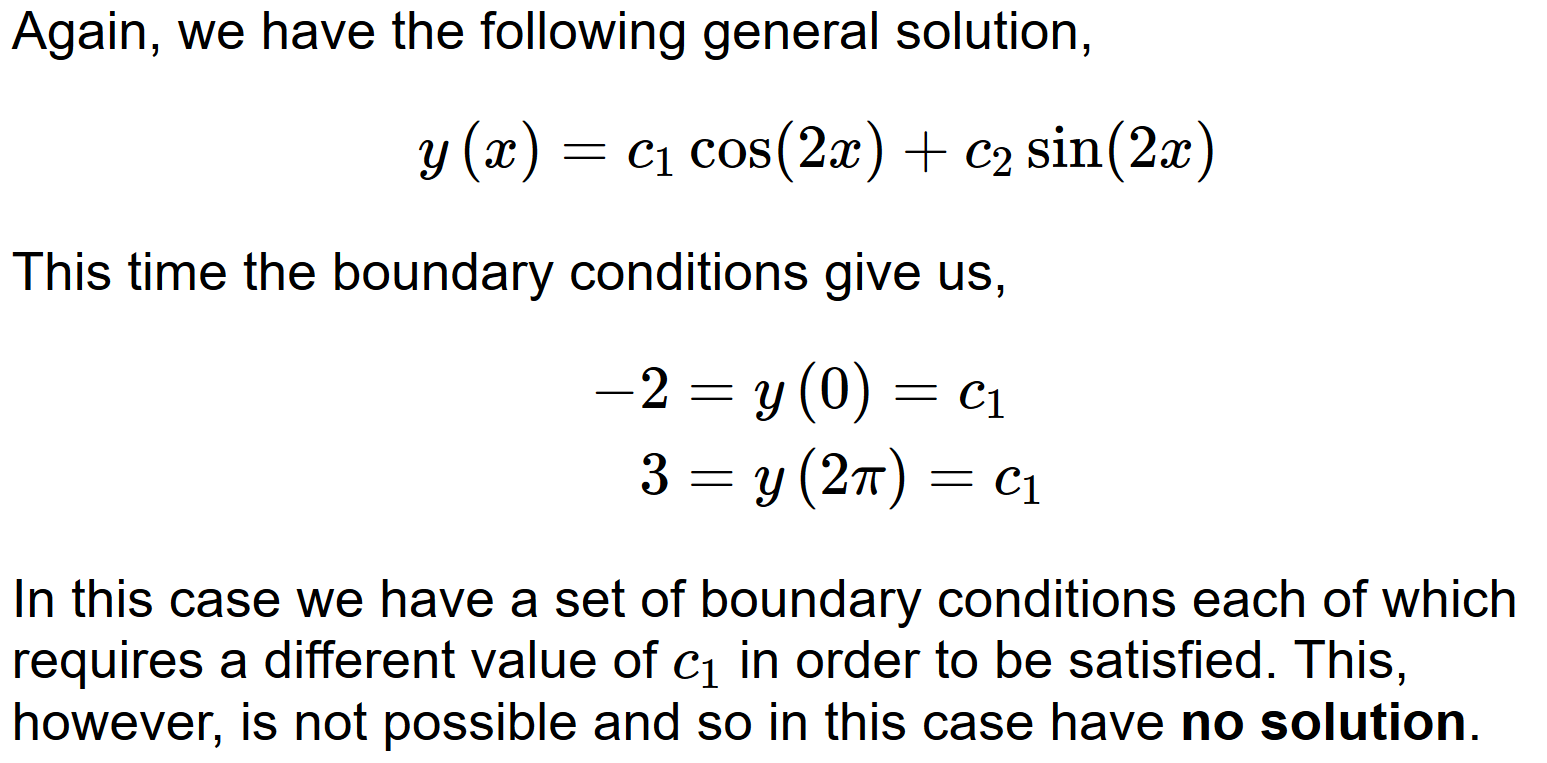 http://tutorial.math.lamar.edu/Classes/DE/FourierSeries.aspx
10.2
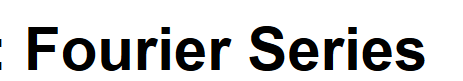 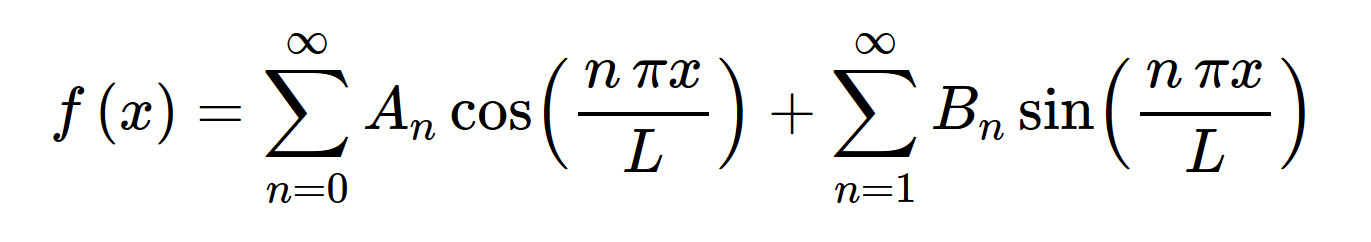 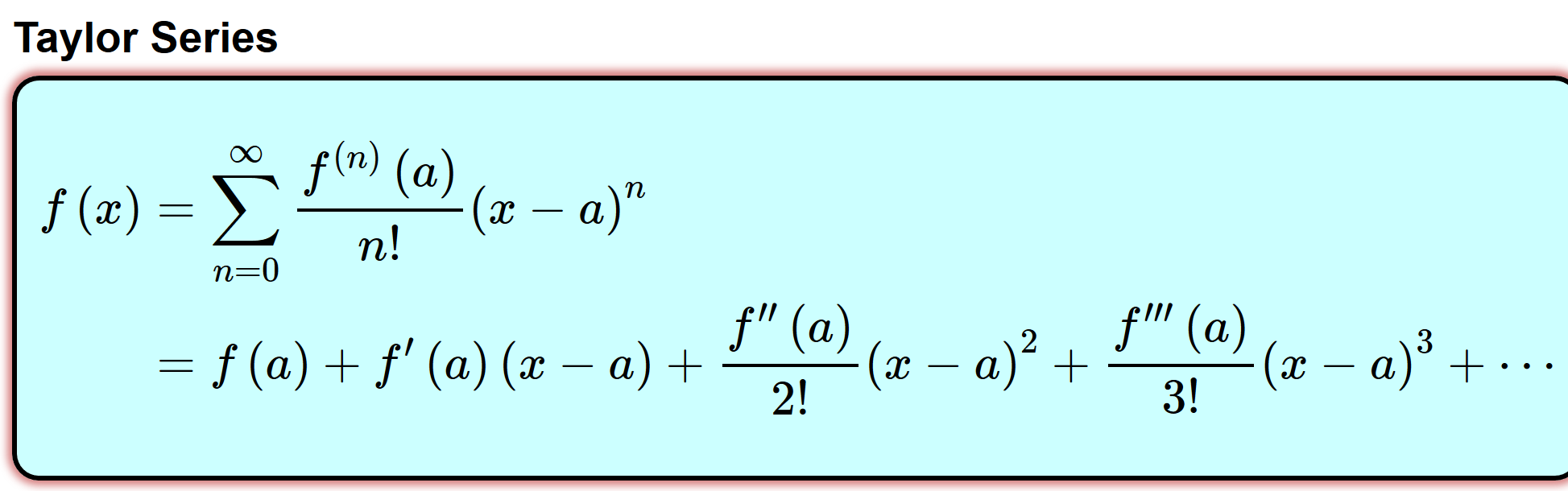 http://tutorial.math.lamar.edu/Classes/DE/PeriodicOrthogonal.aspx
Periodic Function

A function is said to be periodic with period T if  f(x+T) = f(x) for all x
The smallest value of T satisfying the above is called the fundamental period.
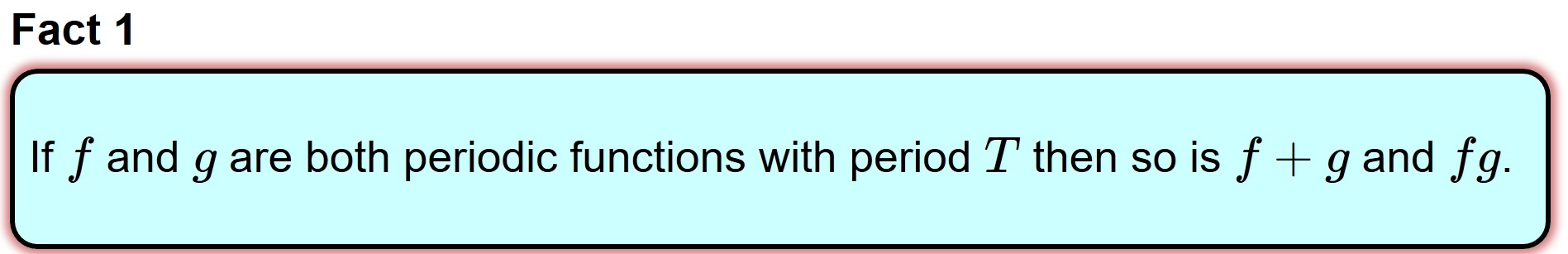 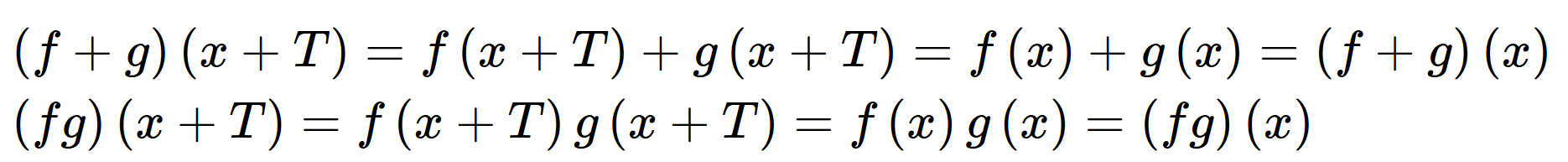 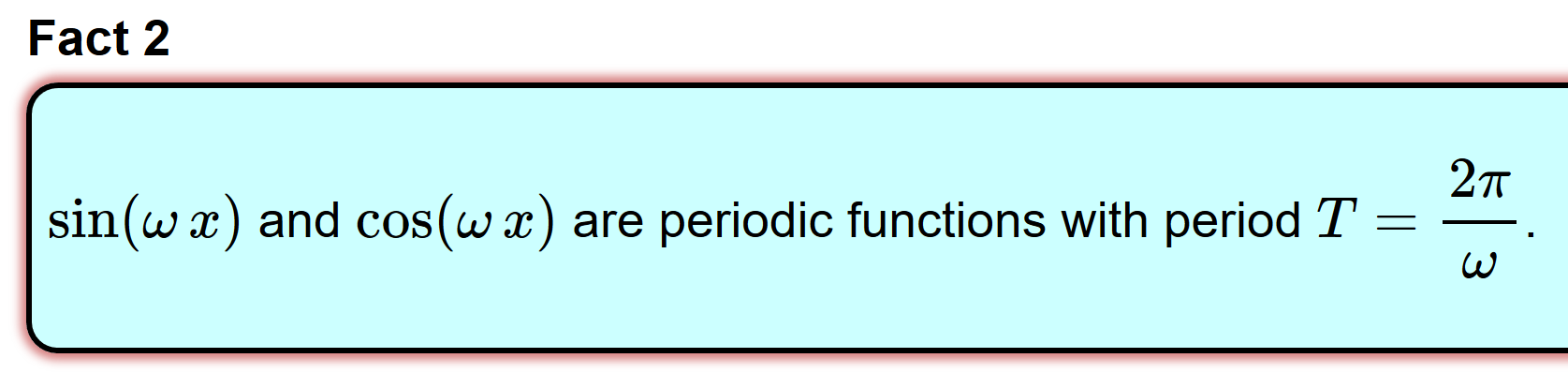 http://tutorial.math.lamar.edu/Classes/DE/PeriodicOrthogonal.aspx
A function is said to be even if  f(−x) = f(x) 
A function is said to be odd if  f(−x) = −f(x)
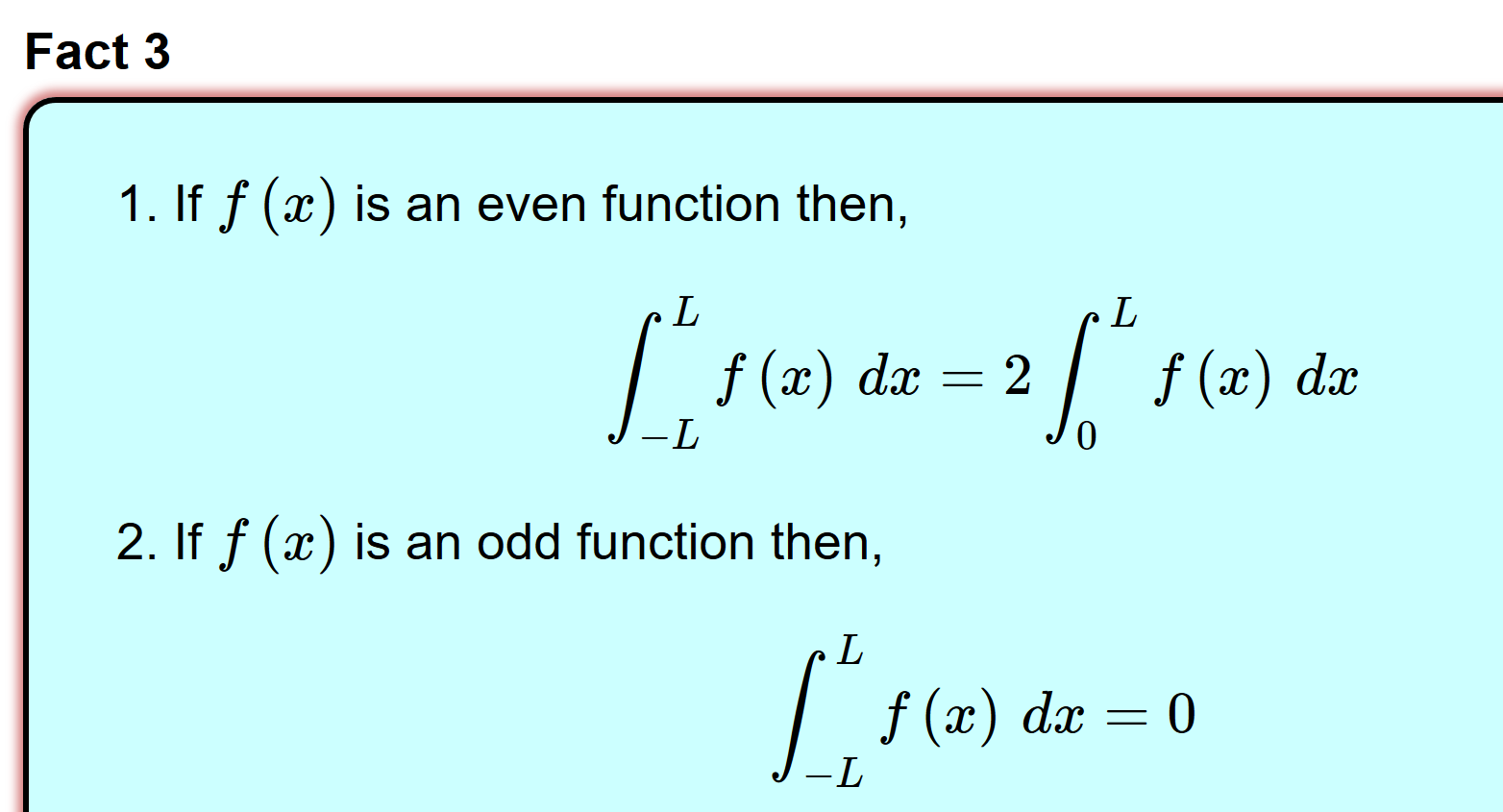 http://tutorial.math.lamar.edu/Classes/DE/PeriodicOrthogonal.aspx
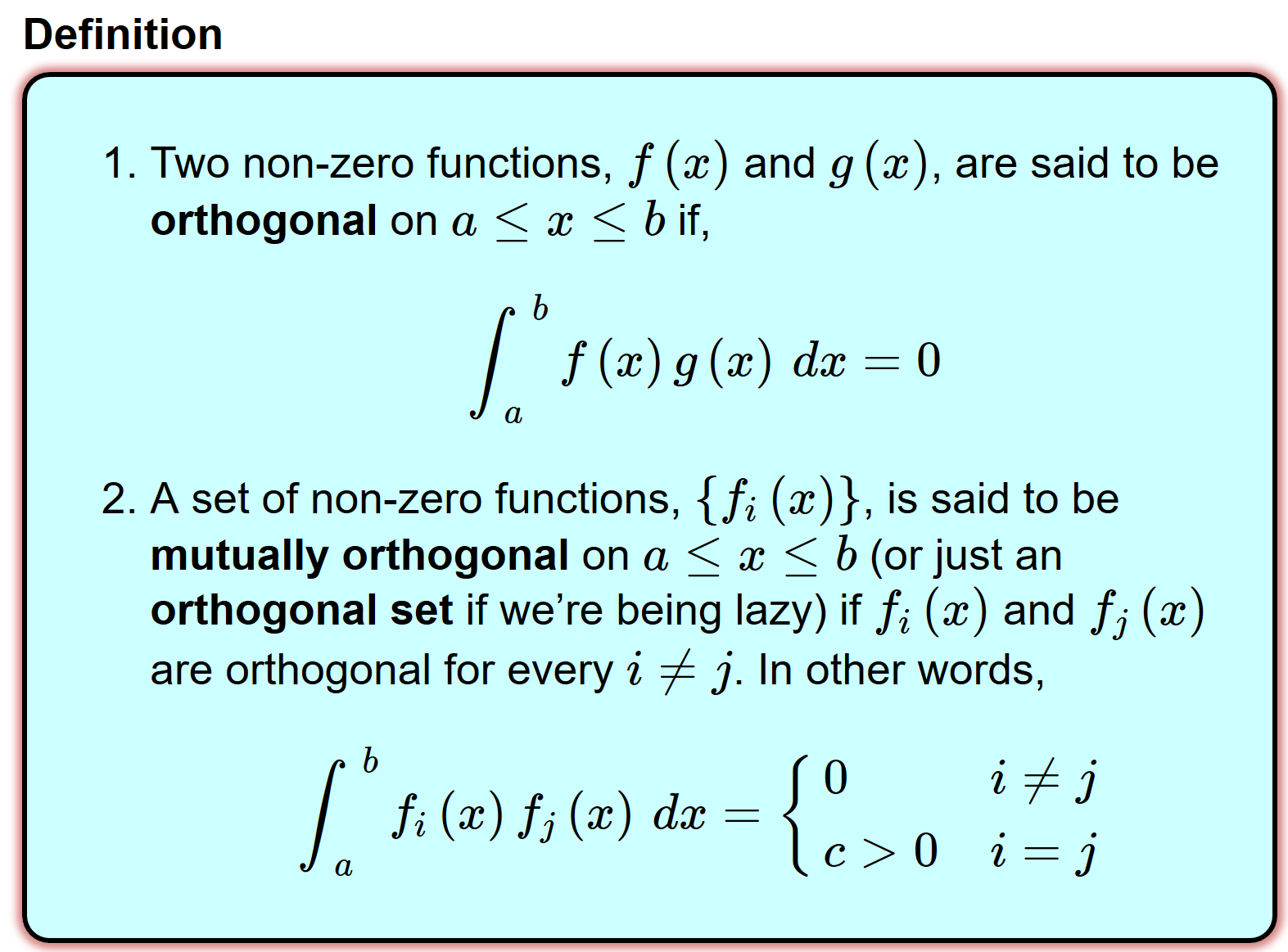 http://tutorial.math.lamar.edu/Classes/DE/PeriodicOrthogonal.aspx
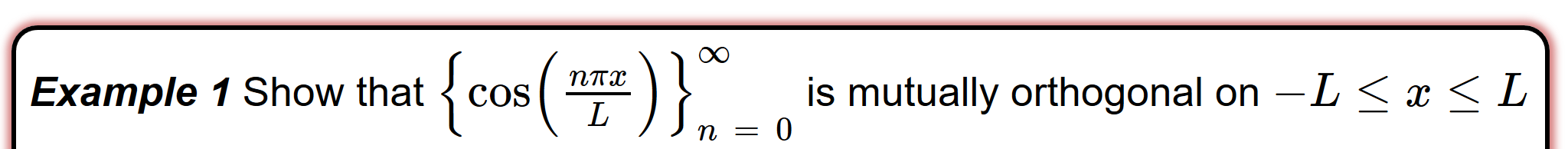 http://tutorial.math.lamar.edu/Classes/DE/PeriodicOrthogonal.aspx
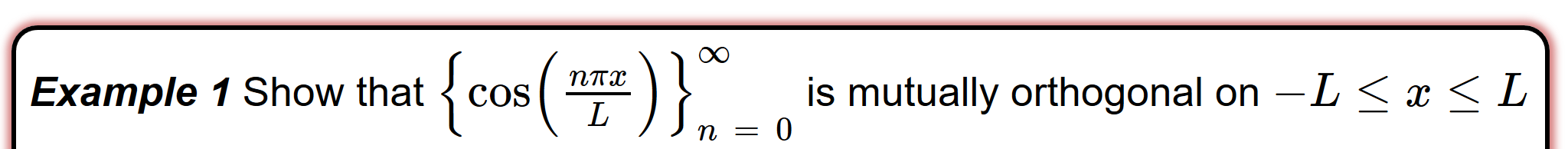 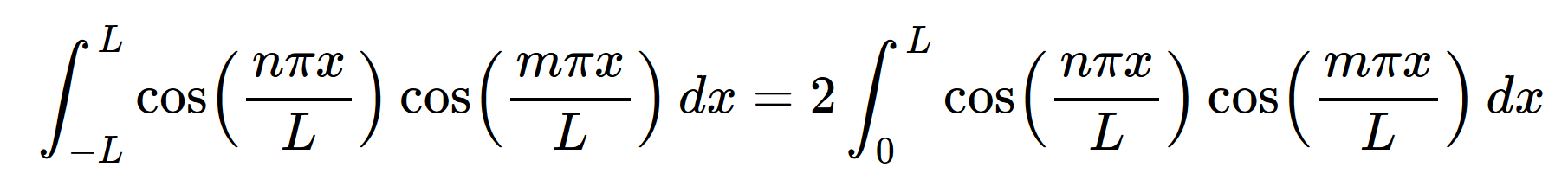 http://tutorial.math.lamar.edu/Classes/DE/PeriodicOrthogonal.aspx
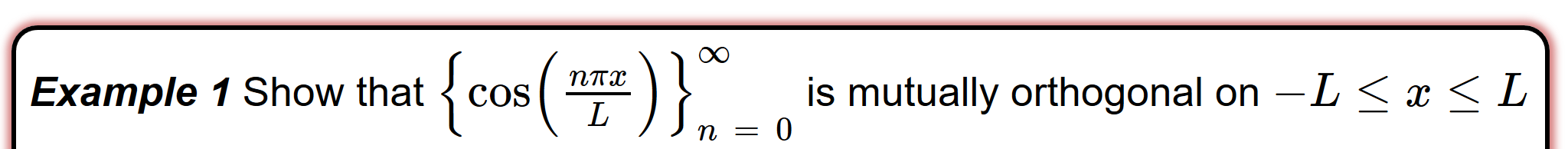 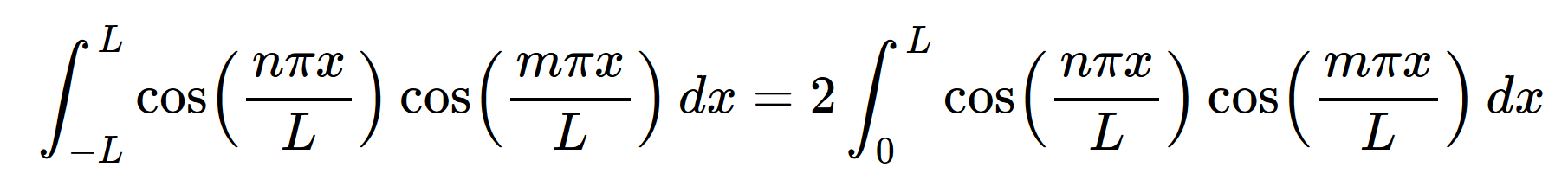 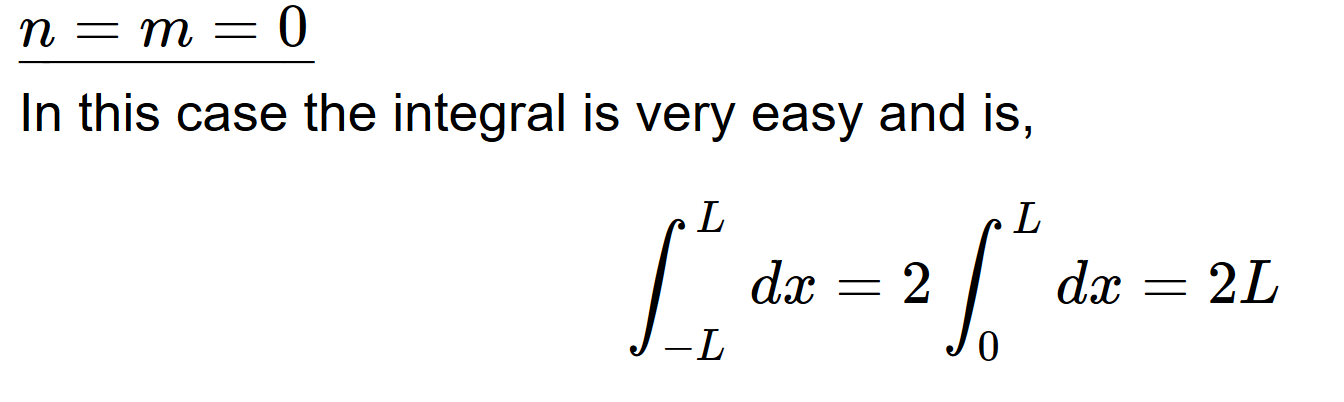 http://tutorial.math.lamar.edu/Classes/DE/PeriodicOrthogonal.aspx
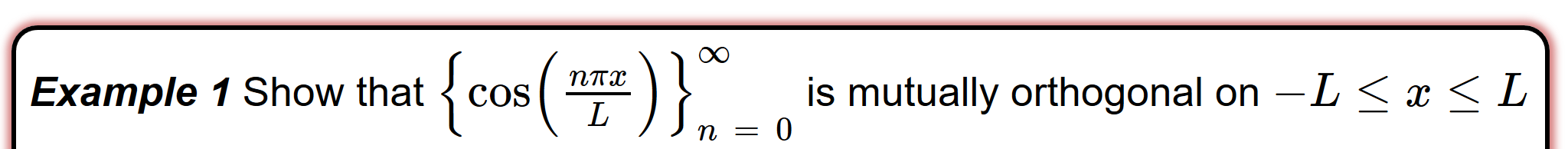 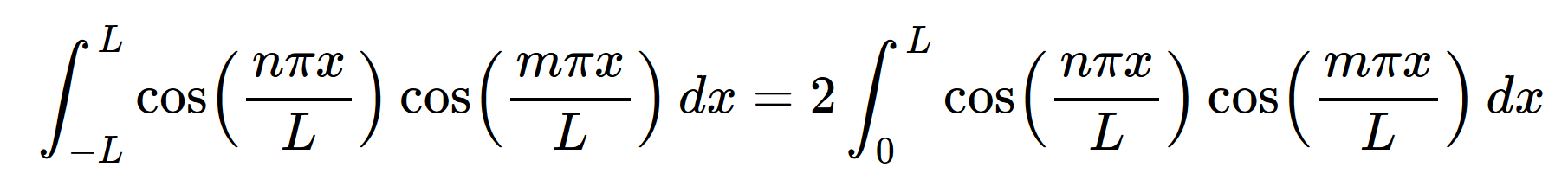 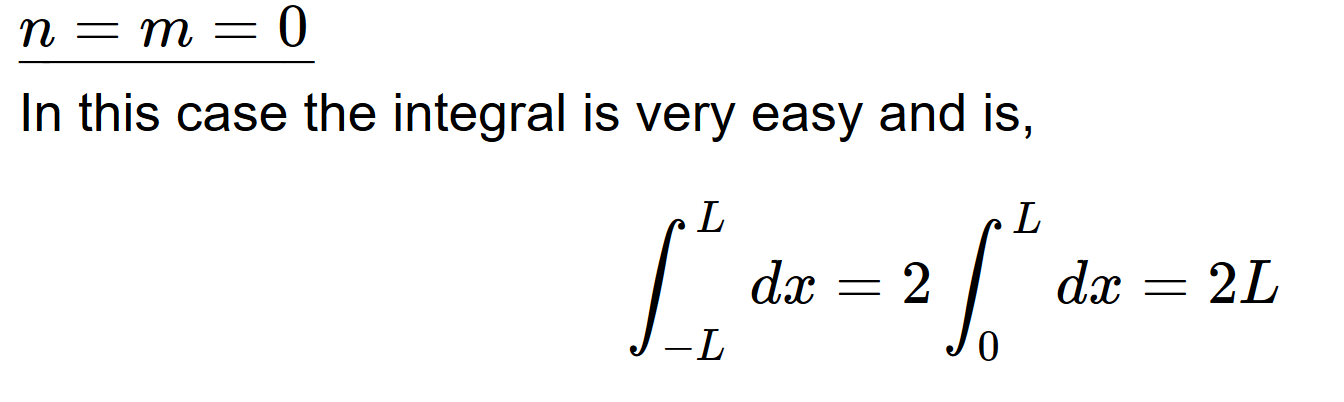 http://tutorial.math.lamar.edu/Classes/DE/PeriodicOrthogonal.aspx
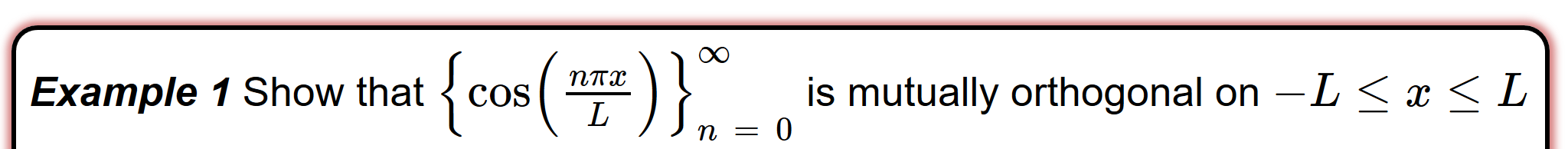 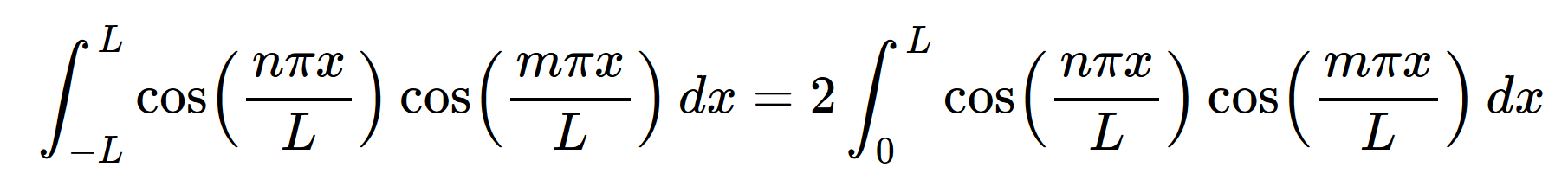 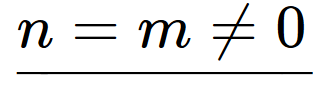 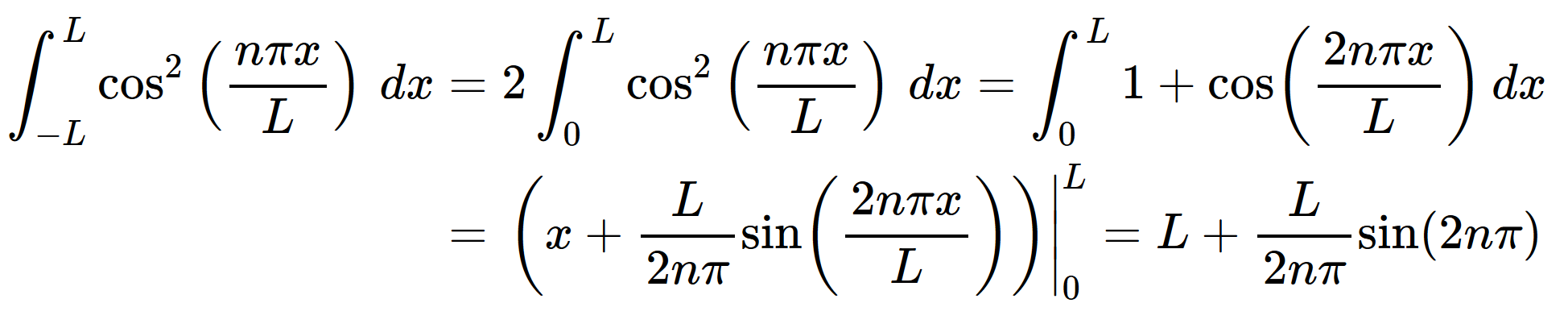 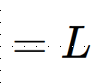 http://tutorial.math.lamar.edu/Classes/DE/PeriodicOrthogonal.aspx
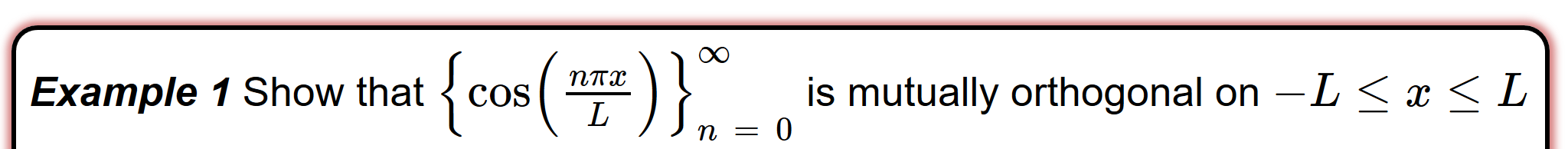 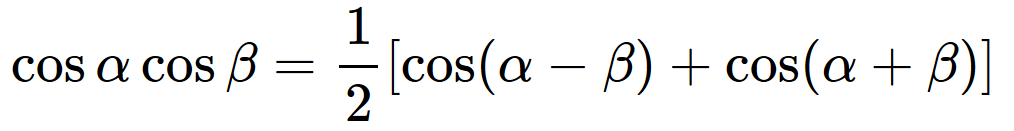 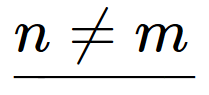 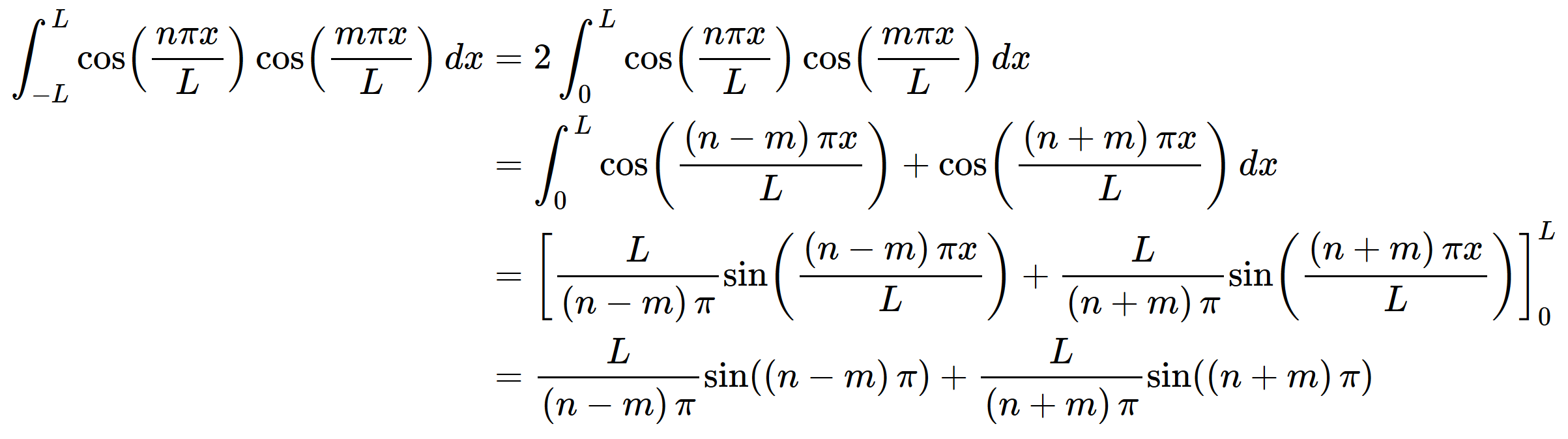 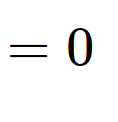 Since
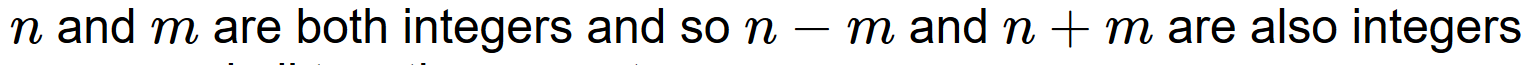 http://tutorial.math.lamar.edu/Classes/DE/PeriodicOrthogonal.aspx
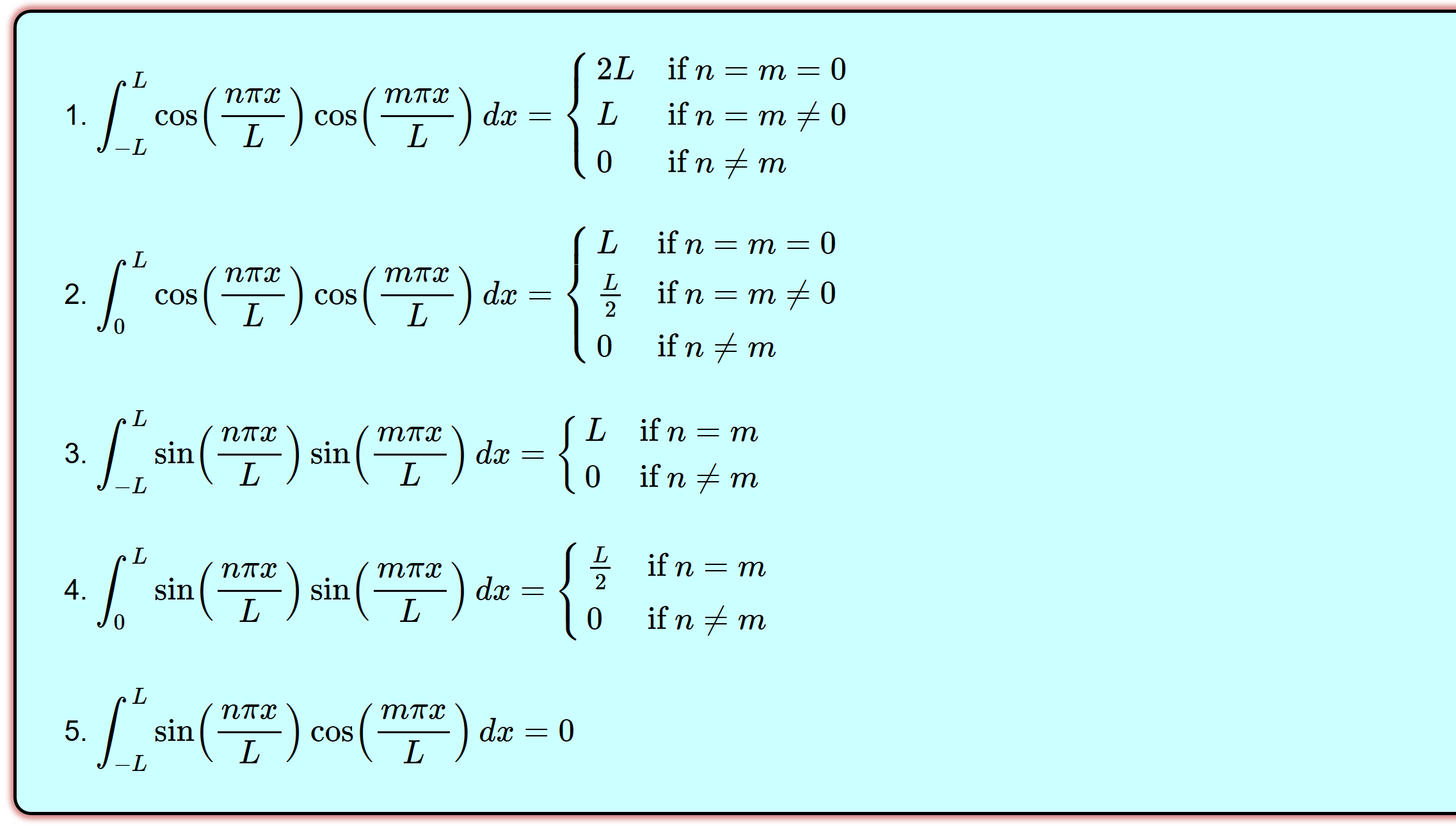 http://tutorial.math.lamar.edu/Classes/DE/PeriodicOrthogonal.aspx
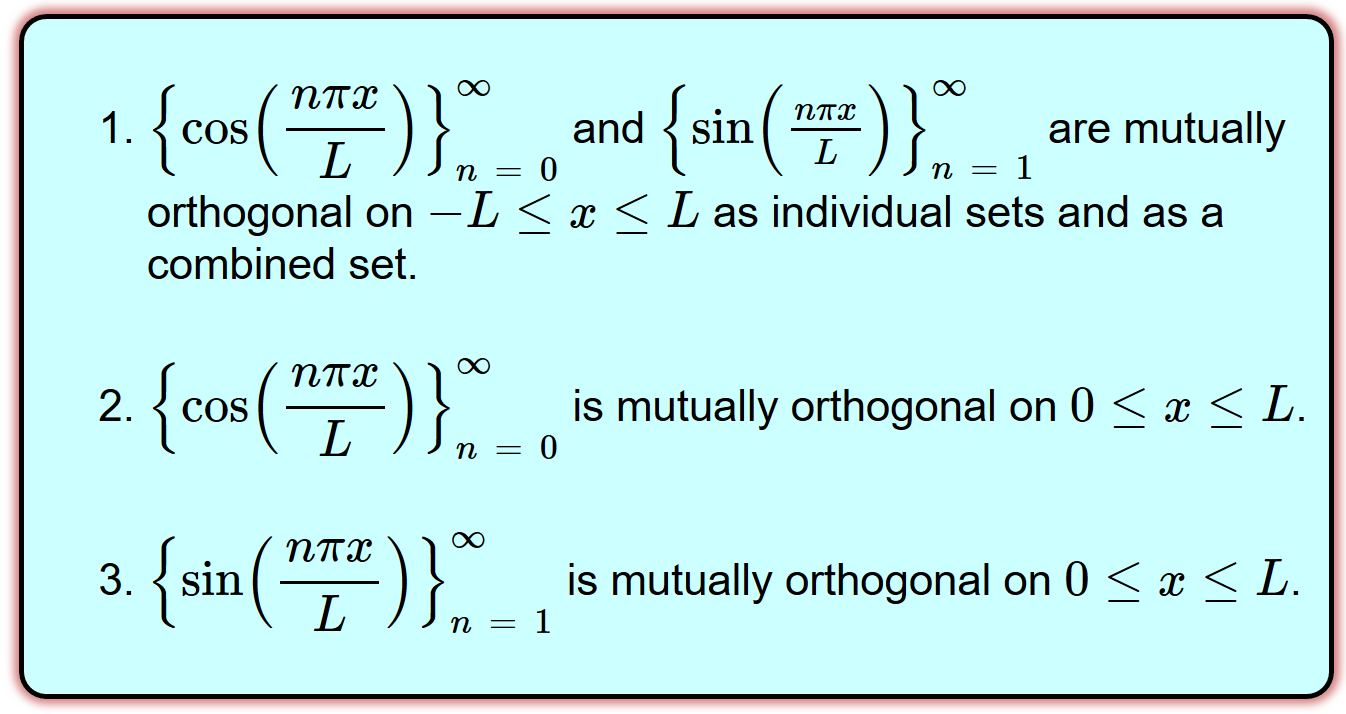 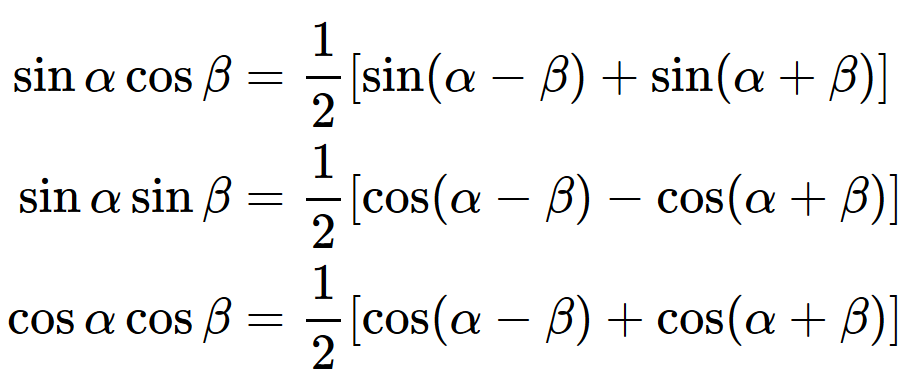 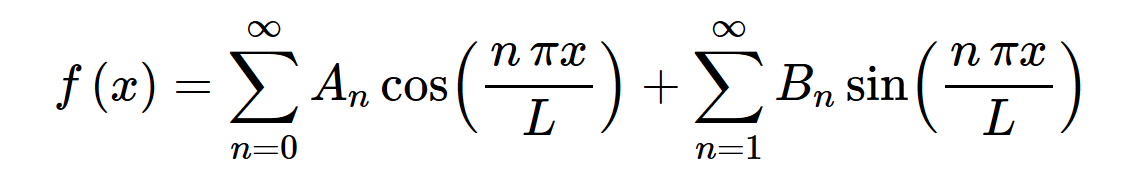 Find An and Bn if
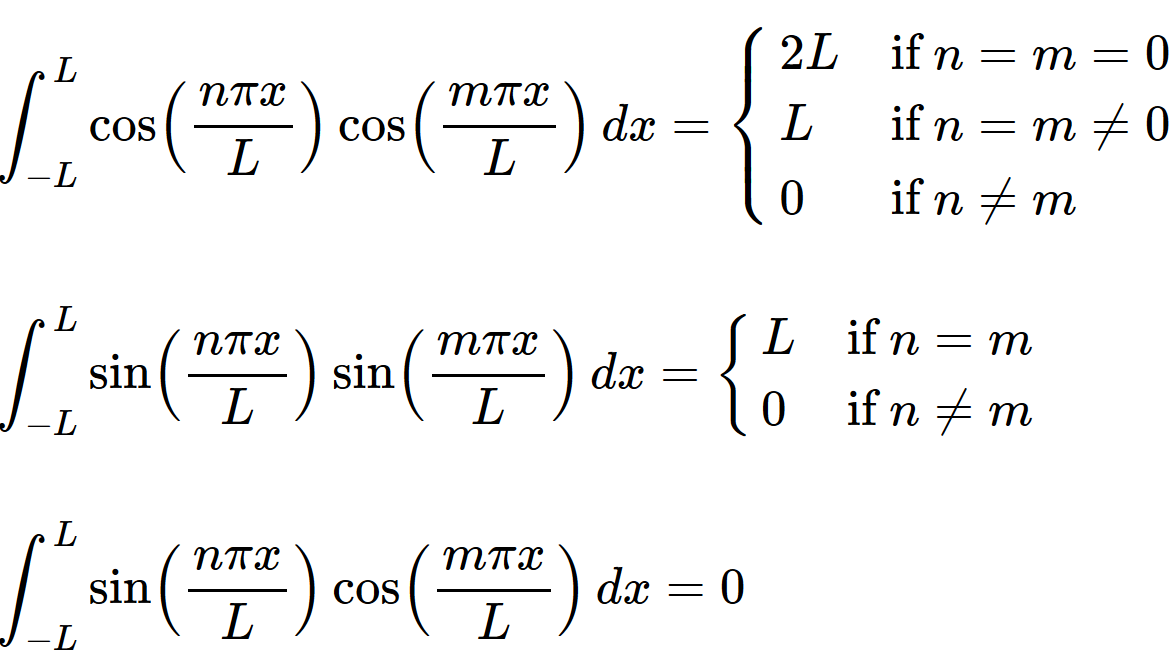 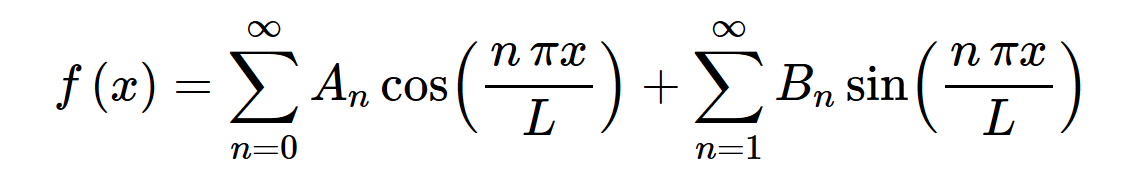 Find An and Bn if
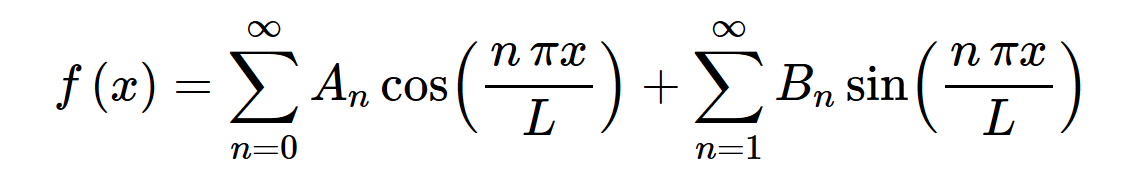 Find An and Bn if
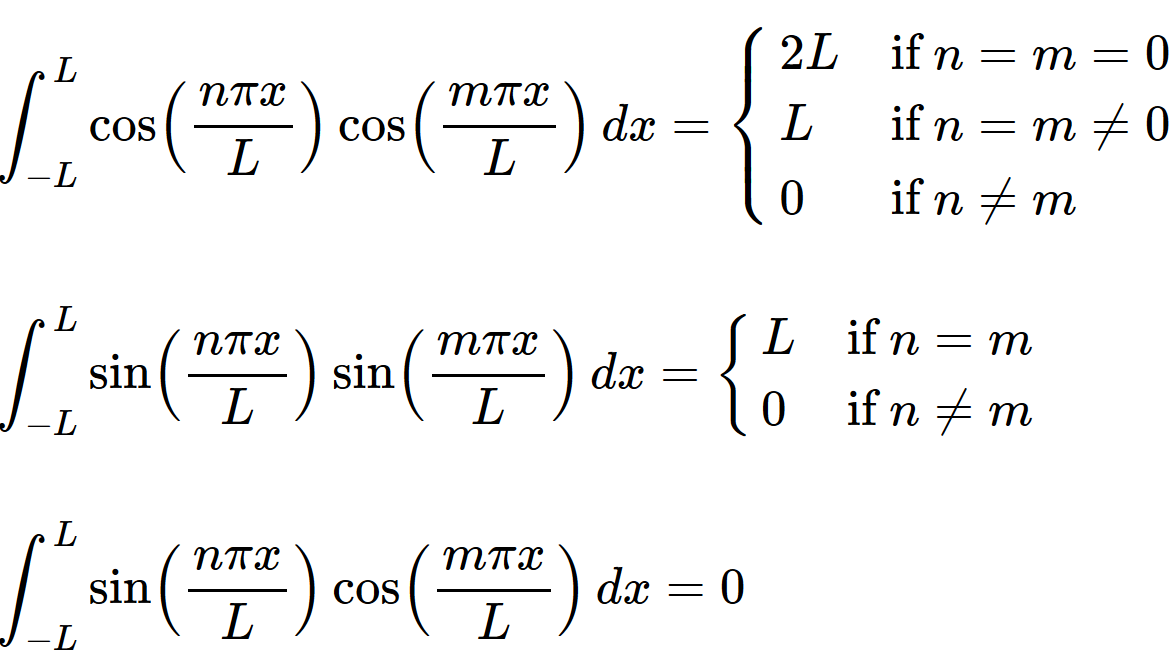